Population Dynamics
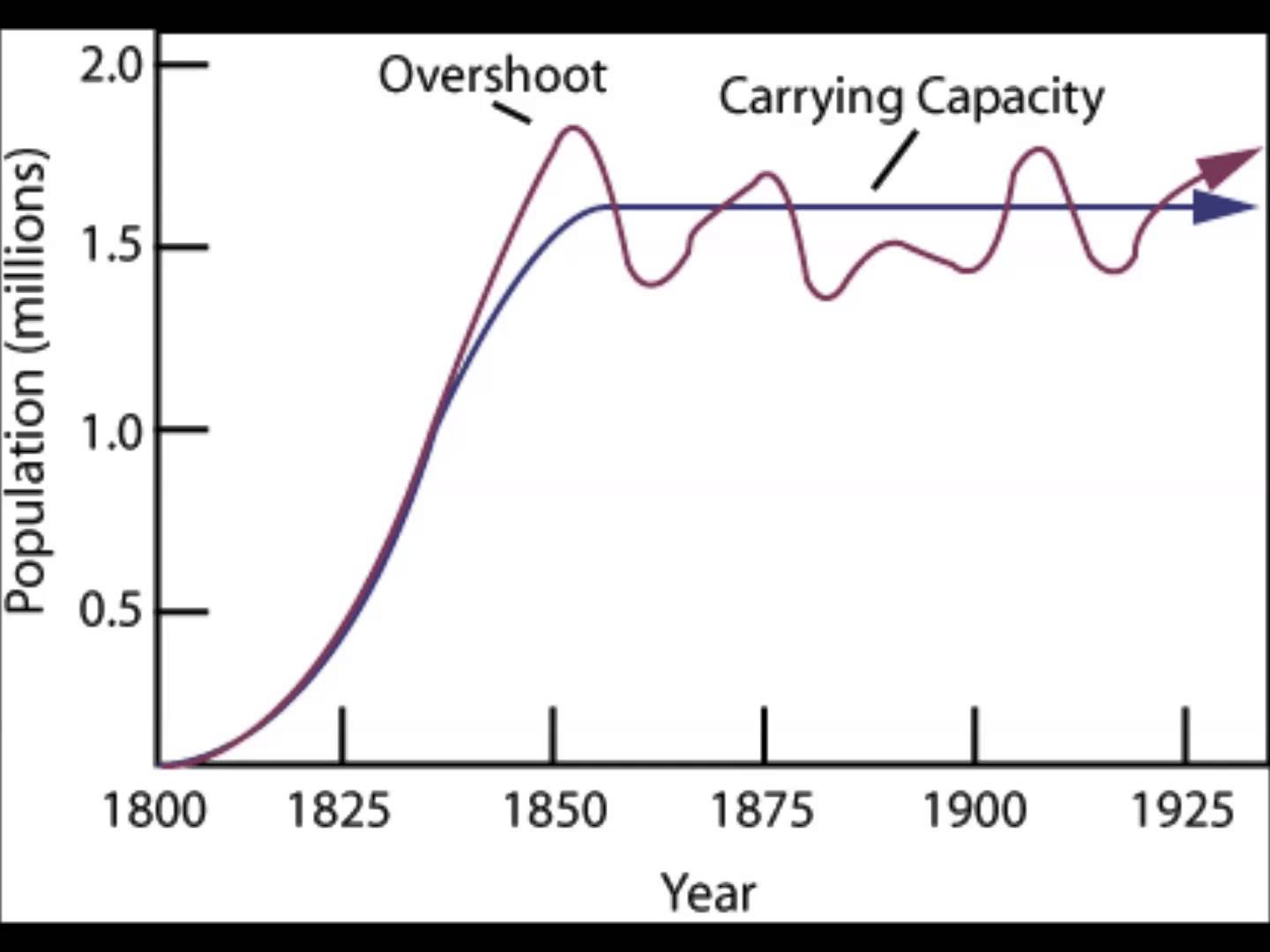 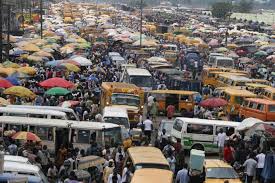 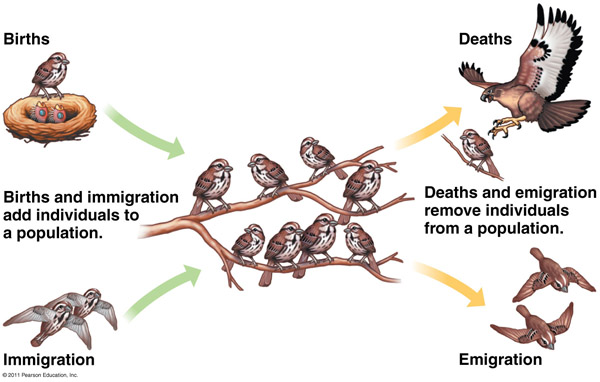 https://www.youtube.com/watch?v=ZaOe_pBEgSE
Population Dynamics:  

Impact of birth rate and death rate on population growth

b = birth rate = 0.5 		d = death rate = 0.25
The relationship between a barnacle attaching itself to the skin of a whale is often considered a form of symbiosis called ______________.
Parasitism

Mutualism

Commensalism
Which of the following is considered a keystone species in coastal waters of the Pacific Northwest?

 Sea Urchins

 Kelp

 Sea Otter

 Starfish
What is the most likely cause of the decrease in wolf population immediately after 1980?  
(CPV) outbreak, Density Independent Factor
(CPV) outbreak, Density Dependent Factor
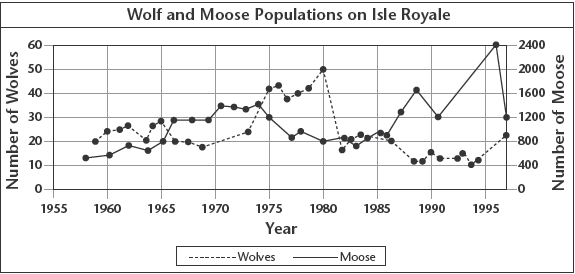 Which of the following is a density-independent limiting factor?

A struggle for food, water, space, or sunlight

Predator/prey relationships

The eruption of a volcano

Parasitism and disease
Why are wildfires a density independent limiting factor?

Because it happens whether there are 10 animals living in an area or 1000 animals

Because it changes rates if there are more animals

Because it changes rates if there is a higher population density
The relationship between a barnacle attaching itself to the skin of a whale is often considered a form of symbiosis called ______________.
Parasitism

Mutualism

Commensalism
Which of the following is considered a keystone species in coastal waters of the Pacific Northwest?

 Sea Urchins

 Kelp

 Sea Otter

 Starfish
What is the most likely cause of the decrease in wolf population immediately after 1980?  
(CPV) outbreak, Density Independent Factor
(CPV) outbreak, Density Dependent Factor
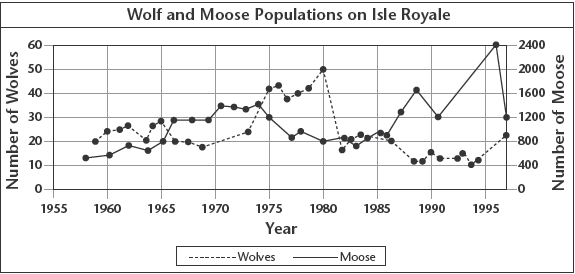 Which of the following is a density-independent limiting factor?

A struggle for food, water, space, or sunlight

Predator/prey relationships

The eruption of a volcano

Parasitism and disease
Why are wildfires a density independent limiting factor?

Because it happens whether there are 10 animals living in an area or 1000 animals

Because it changes rates if there are more animals

Because it changes rates if there is a higher population density
Niches and Community Interactions
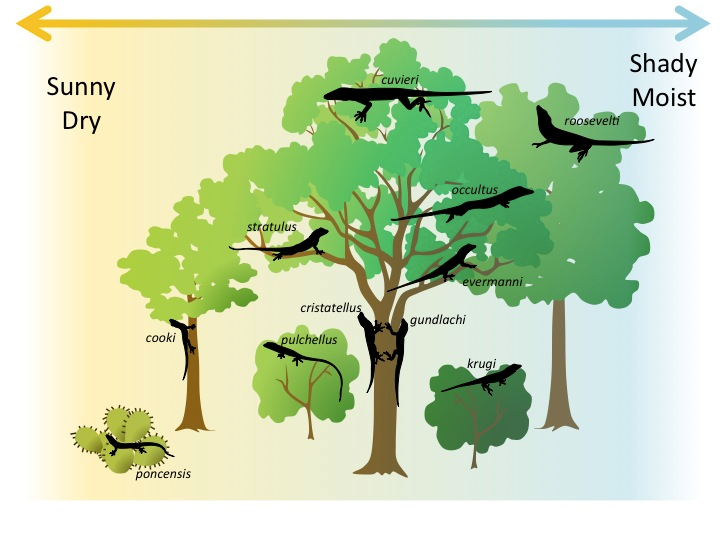 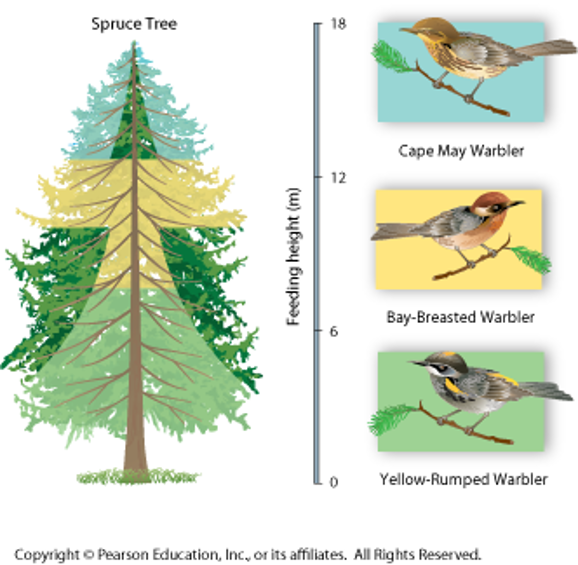 Community
Niche
Why do these warblers live in different parts of the tree?​
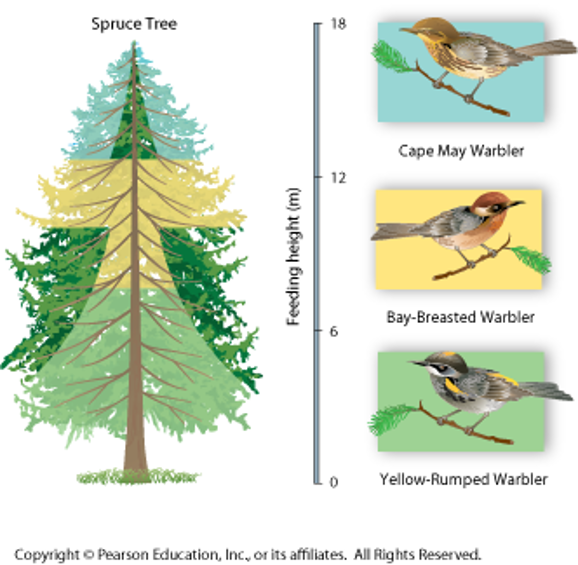 Community
Niche
Range of physical and biological conditions in which a species lives​
​Every niche has a combination of specific…​
Resources​
Physical (abiotic) aspects​
Biological (biotic) aspects
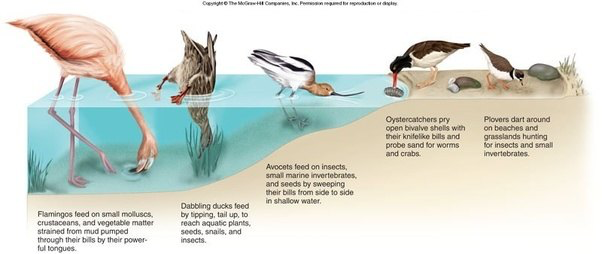 Factors that Effect Biological Diversity
1. Competition
Competition shapes a community​

Competitive Exclusion Principle
No two species can occupy exactly the same niche in exactly the same habitat at exactly the same time-
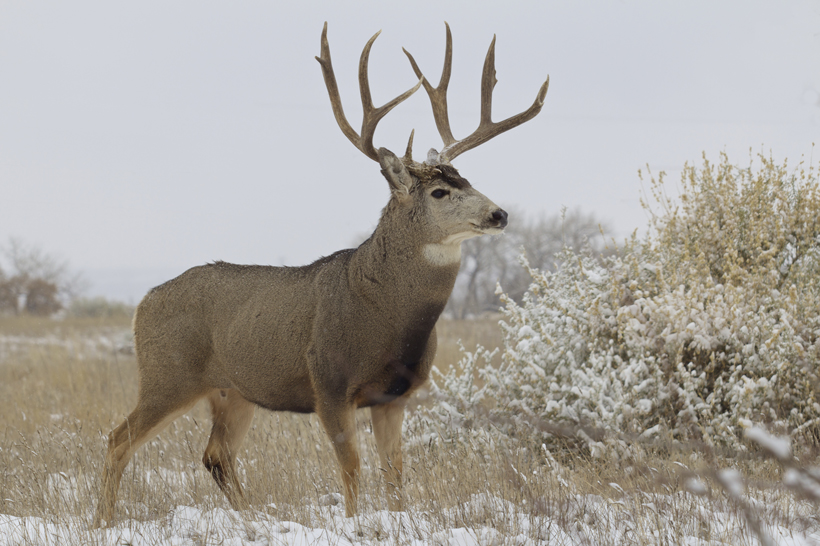 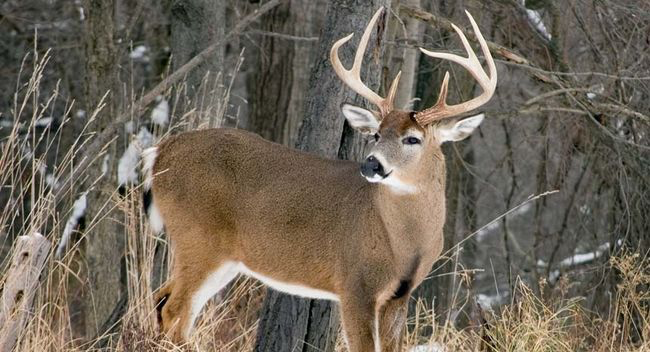 1. Competition
Competition divides the resources​:
Helps determine the number of species
and type of species in a community
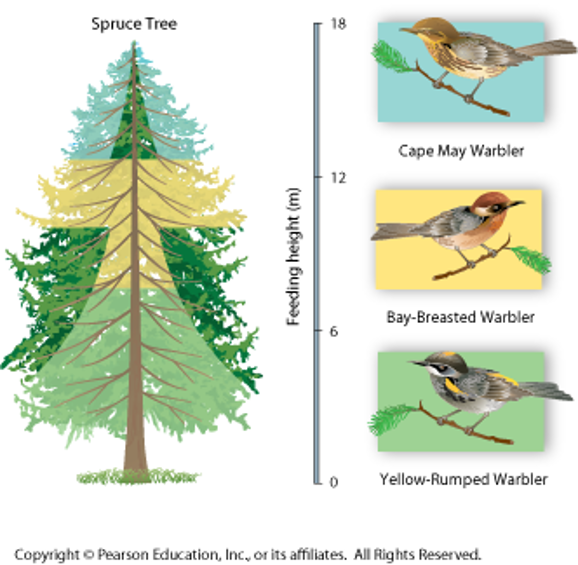 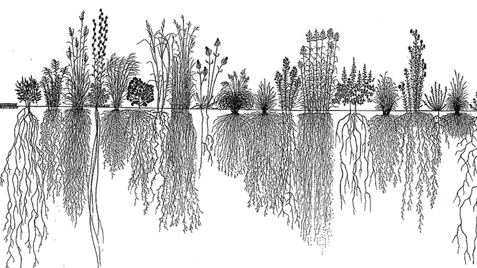 1. Competition
Example​:  Mountain meadow after introduction of an Invasive Species
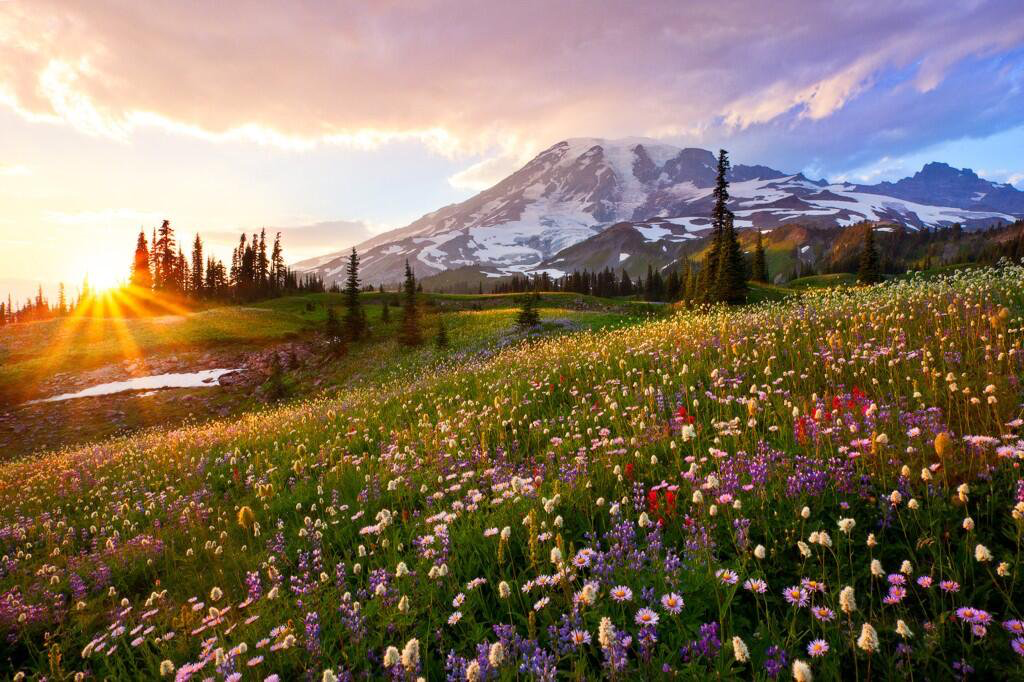 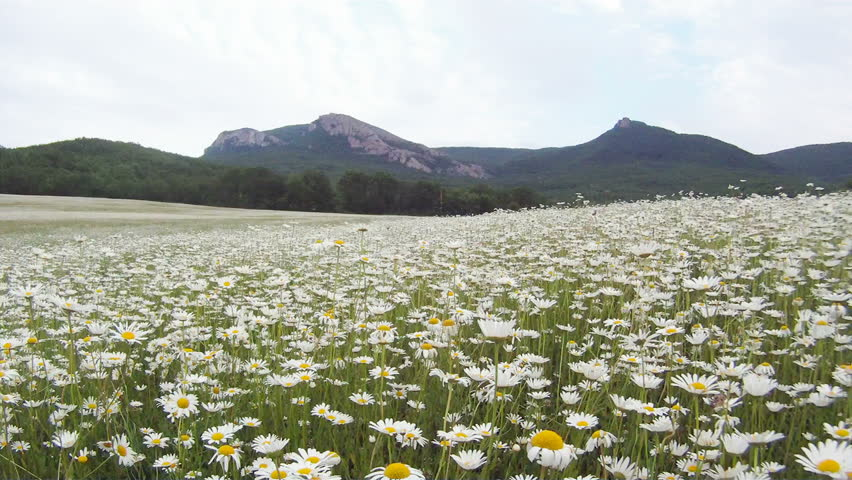 Noxious weed monocultures fill all niches for soil nutrients and water.  Consequently choking out most native plants
Healthy plant communities include diverse species with root systems occupying all niches for soil nutrients and water.
2. Herbivory – Plant Relationships
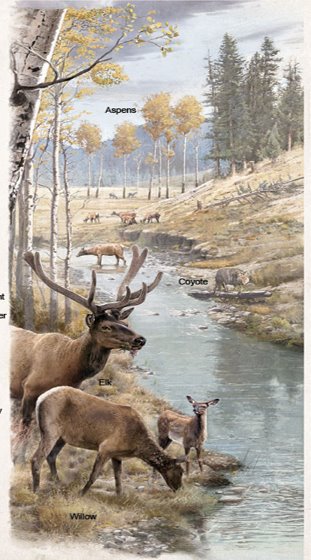 Herbivores can affect: 

the size and distribution of plant populations in a community 

the places that certain plants can survive and grow.
3. Predator – Prey Relationships
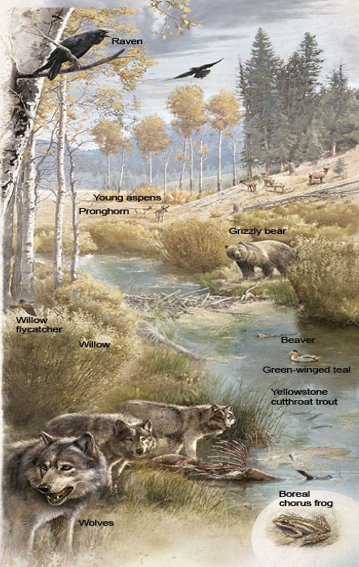 Predators affect:

the size of prey populations in a community 

the places prey can live
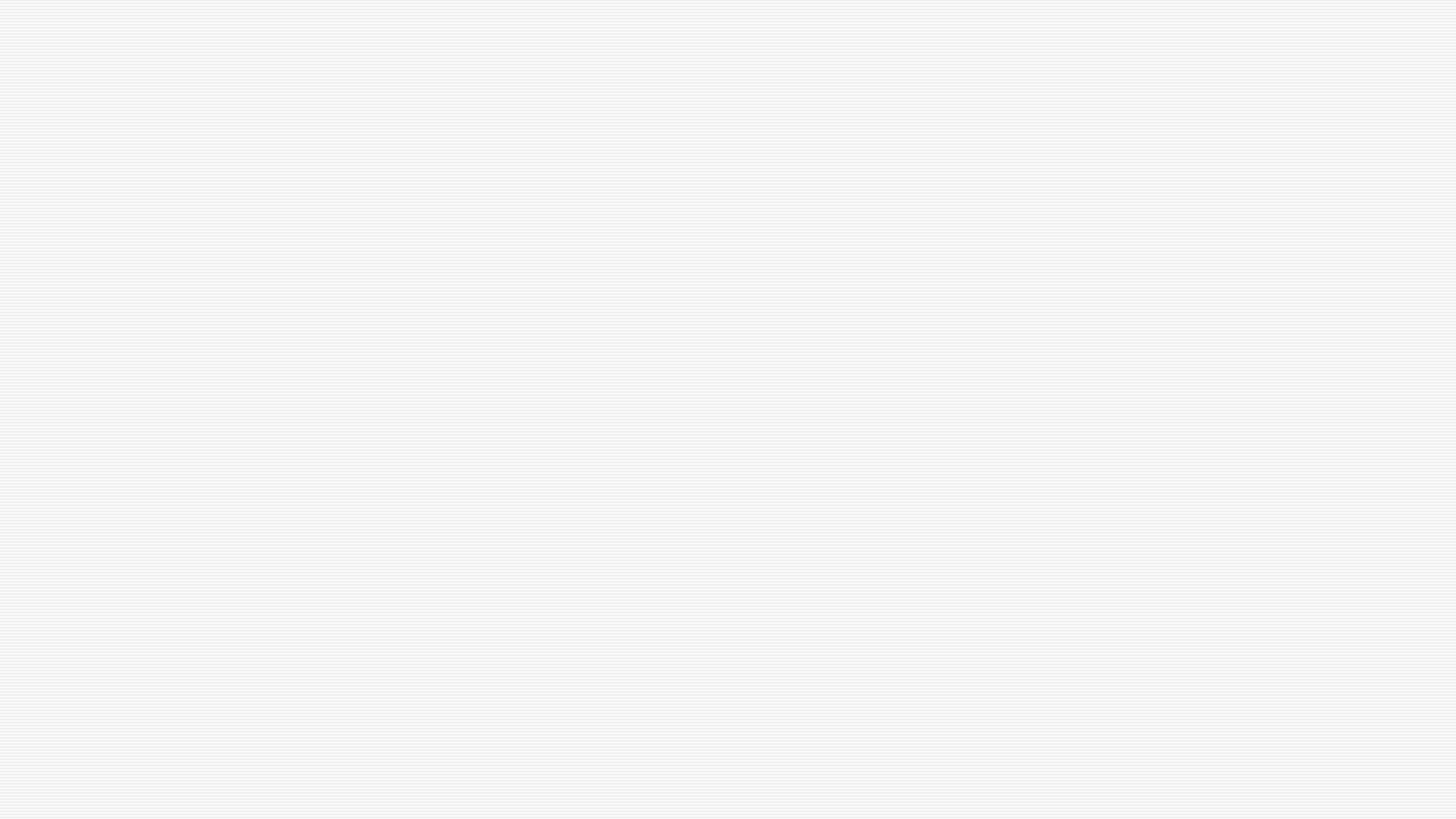 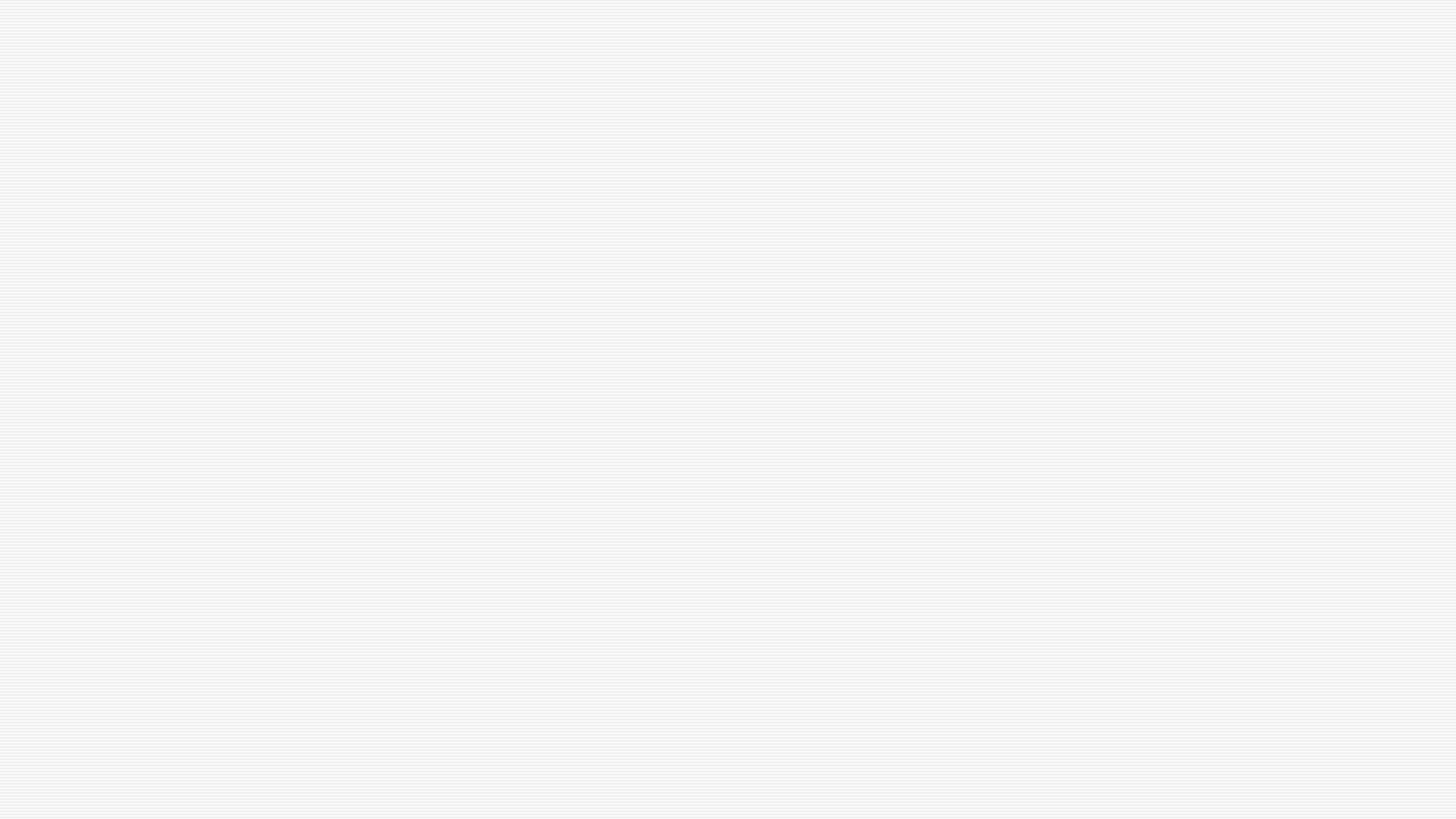 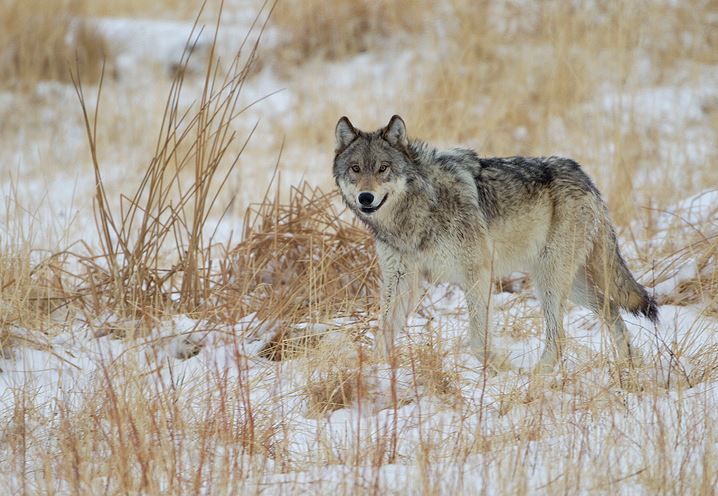 z
Keystone Species
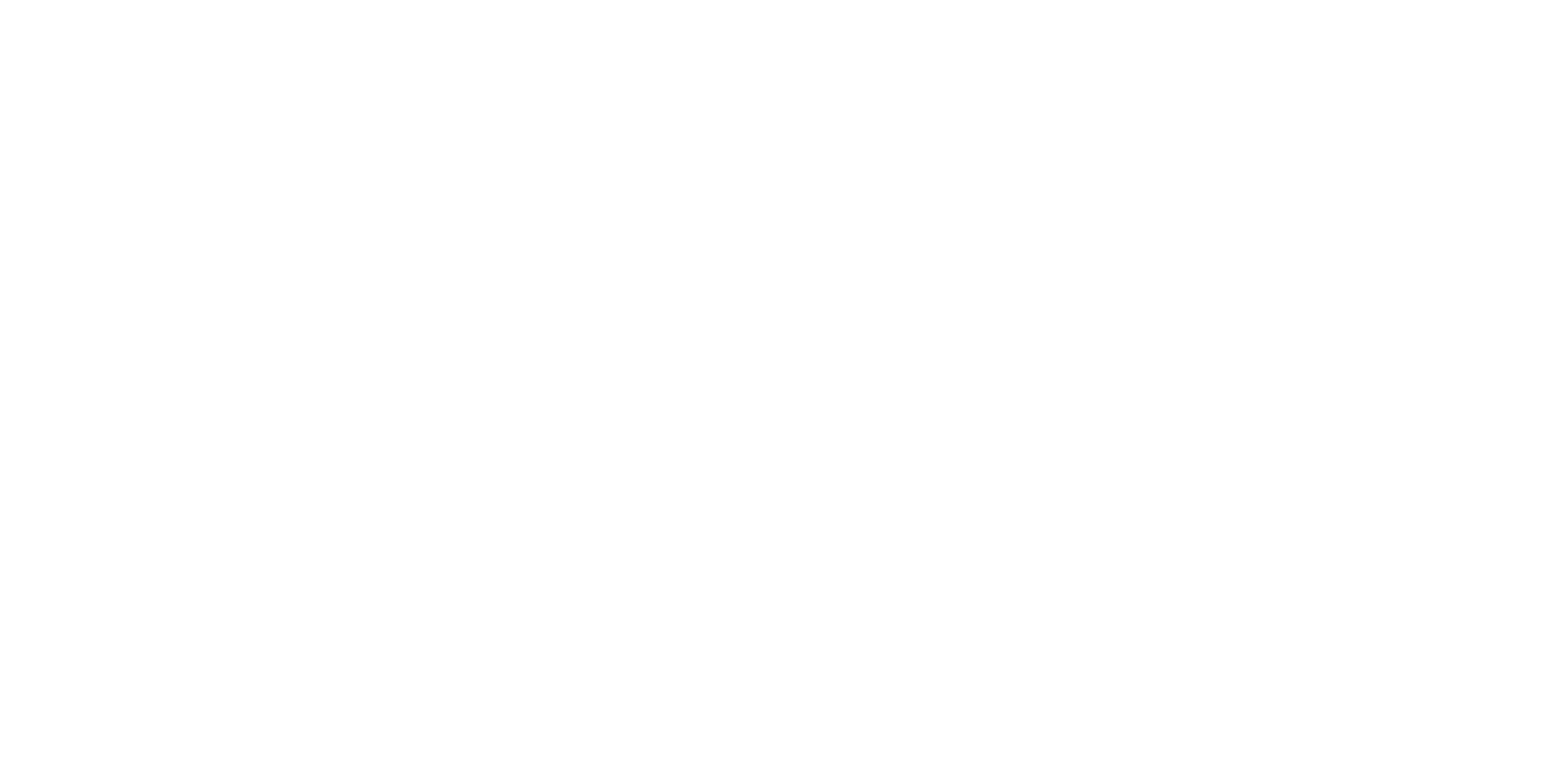 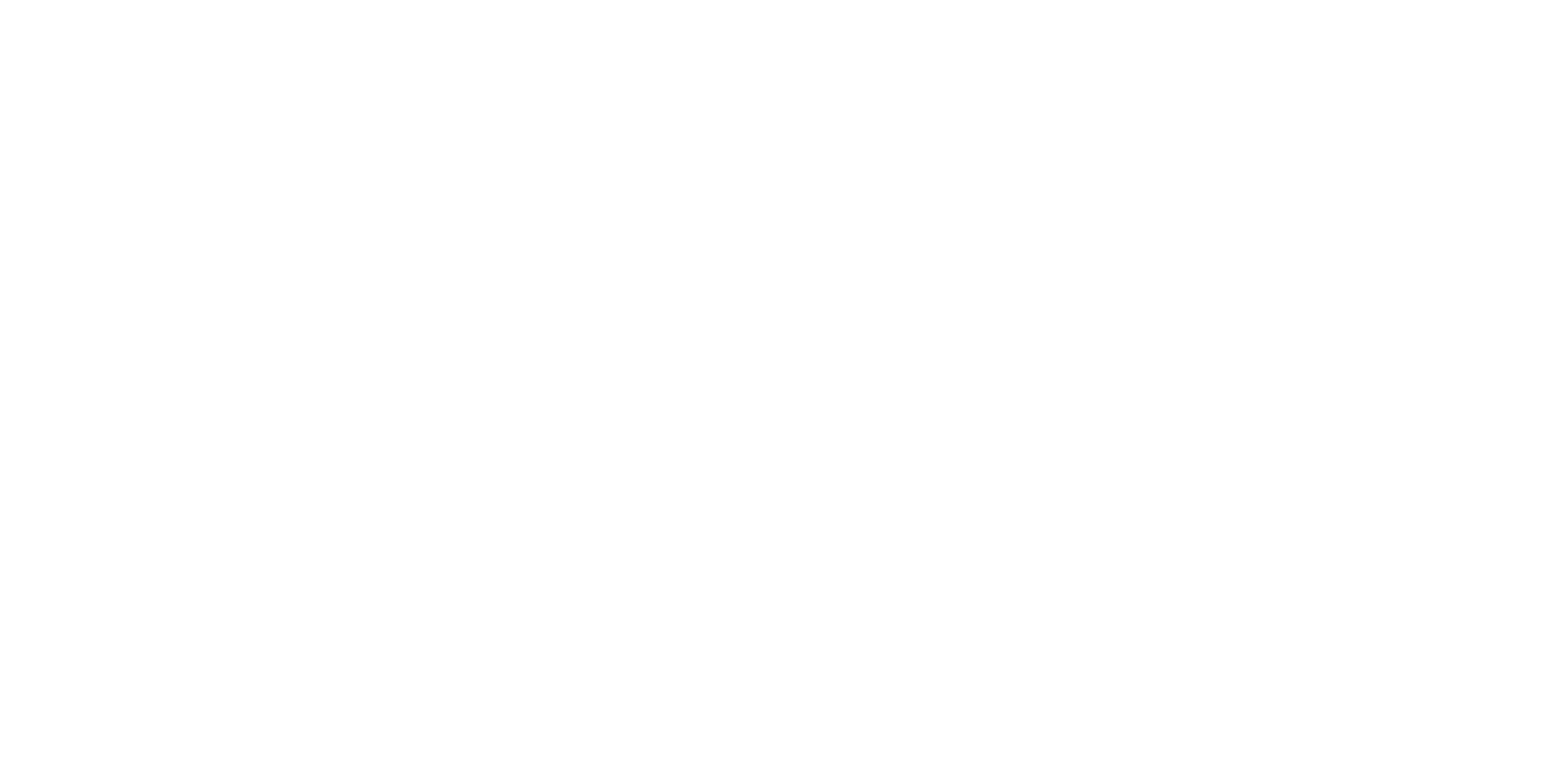 a species on which other species in an ecosystem largely depend, such that if it were removed the ecosystem would change drastically.
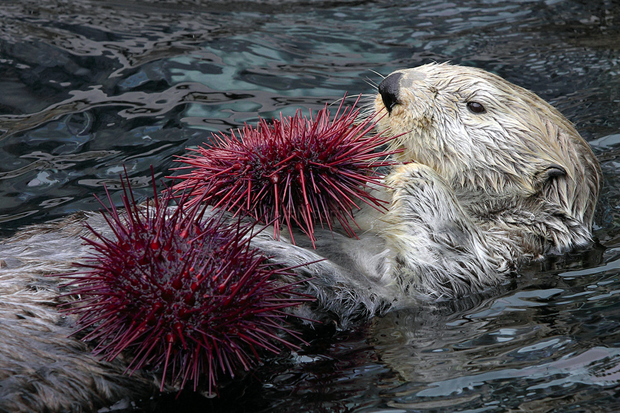 Trophic Cascade
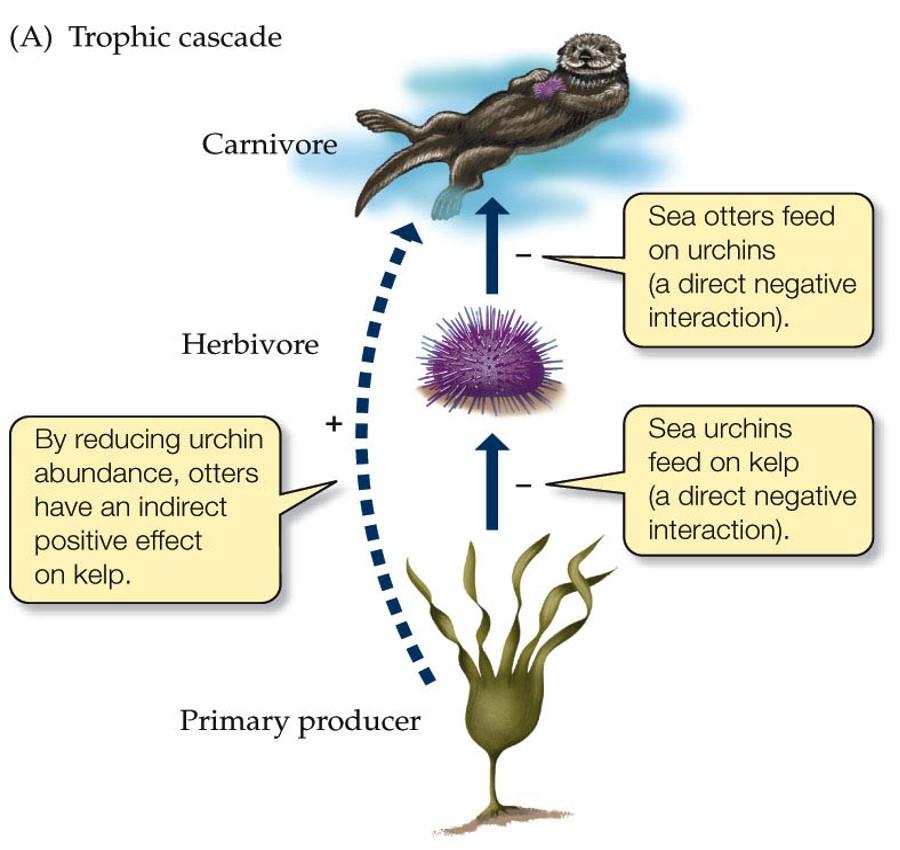 direct and indirect effects from a species at or near the top of the food chain propagate down and regulate the species and population sizes in the rest of the community.
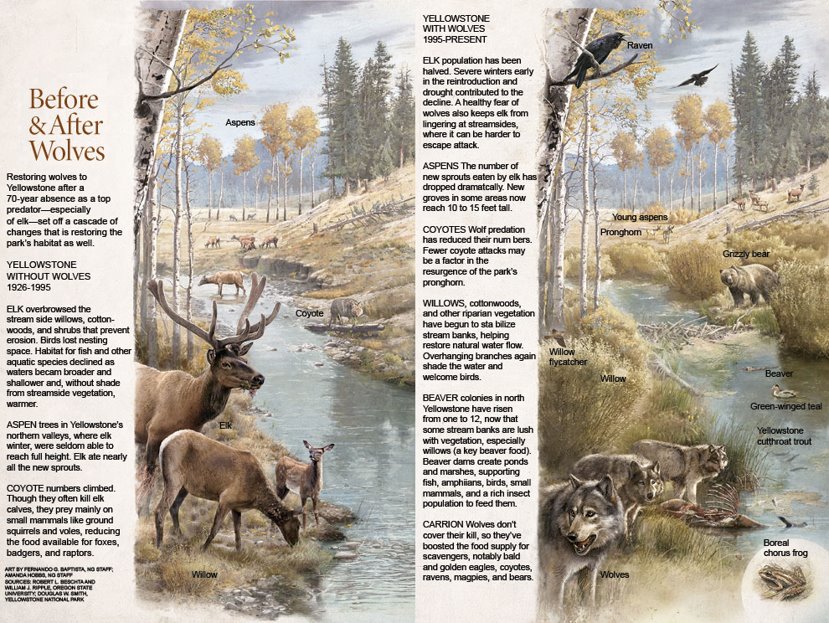 How Wolves Change Rivers
Symbiosis & Interspecies Interactions
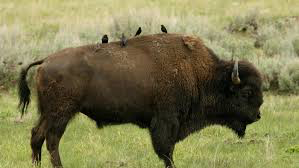 Mutualism- both organisms’ benefit. (Cow birds)​

Commensalism- one organism benefits and the other is unharmed. (Nemo)​

​
Parasitism- one organism benefits and the other is harmed. (pine beetles)
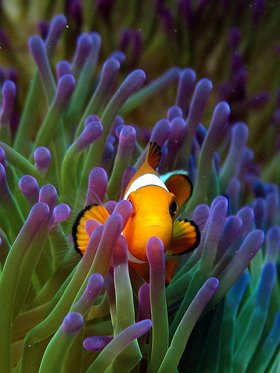 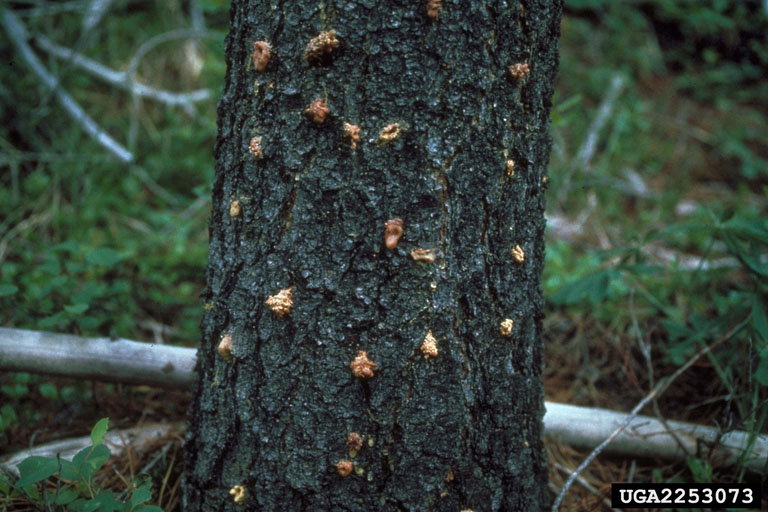 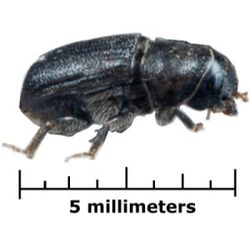 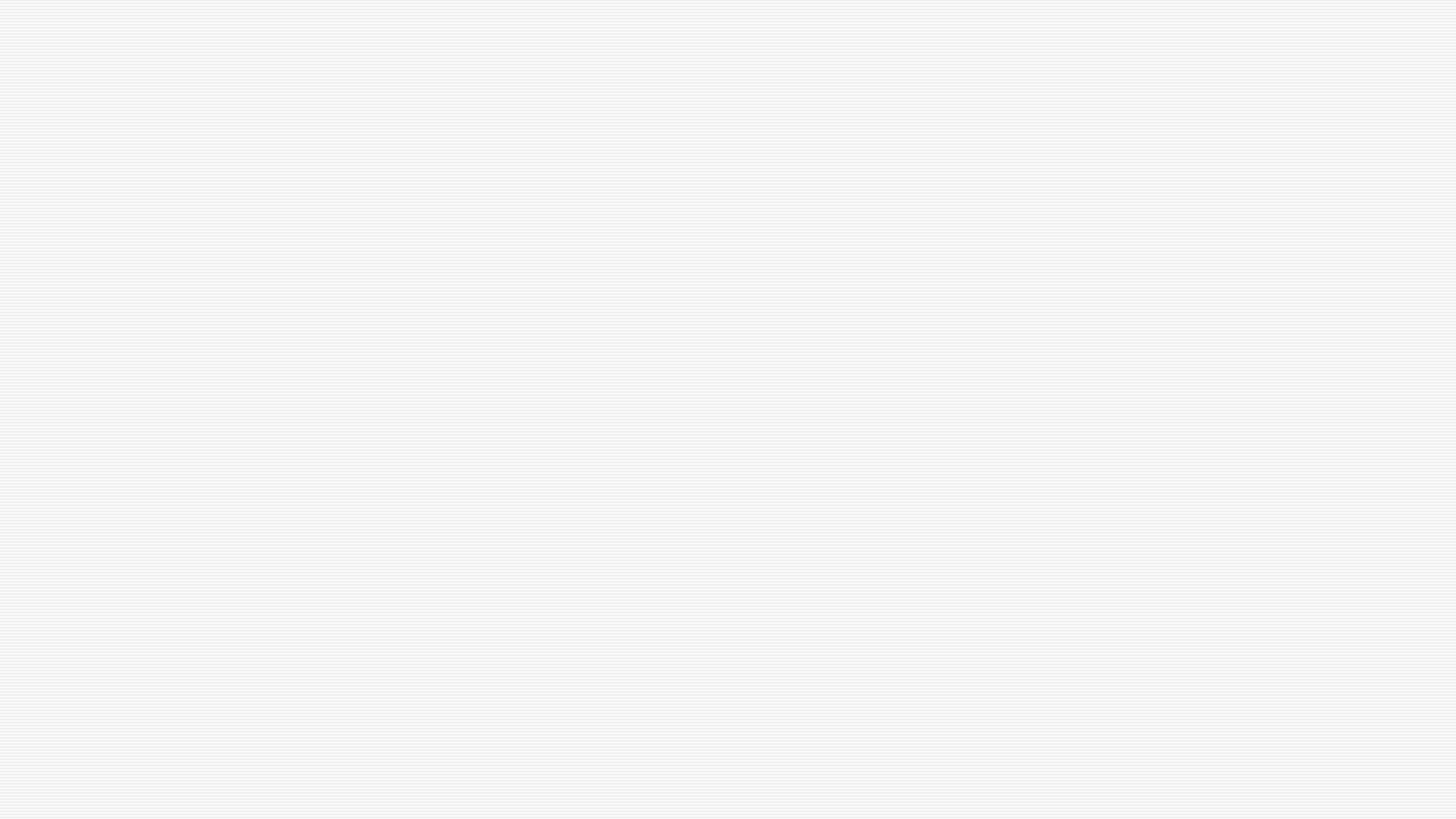 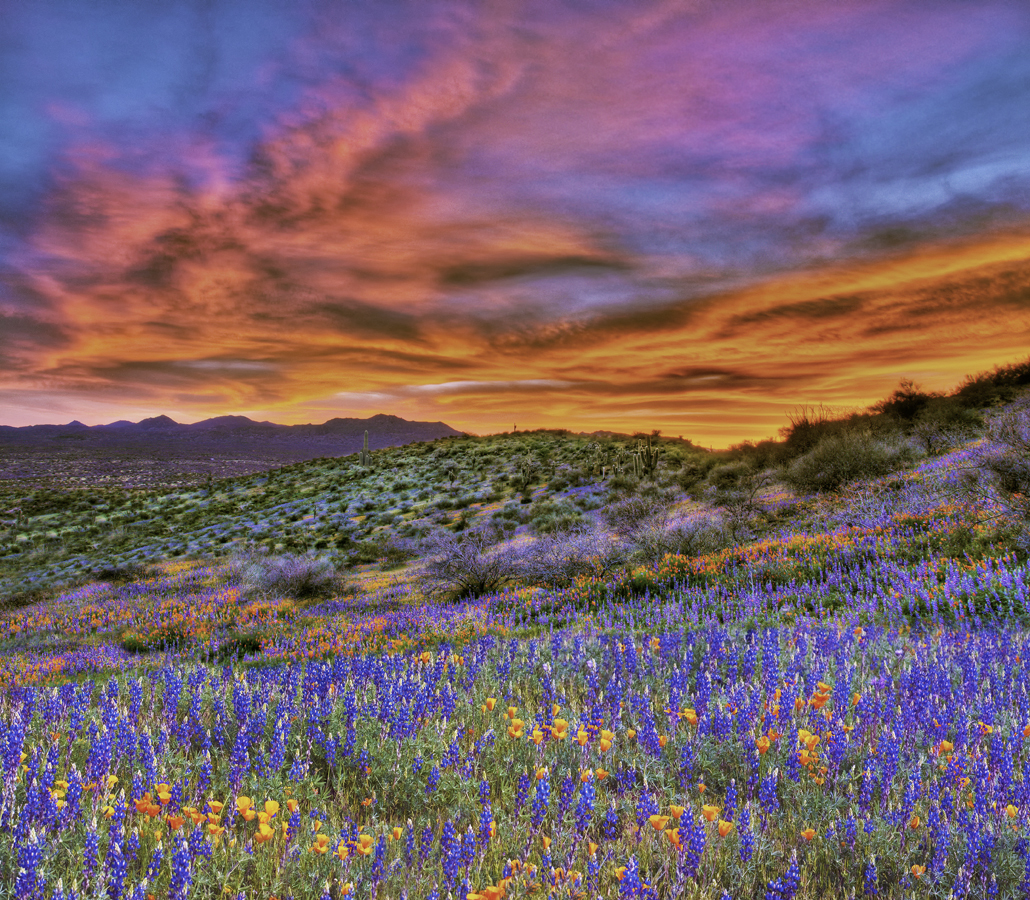 Chapter 5  Populations
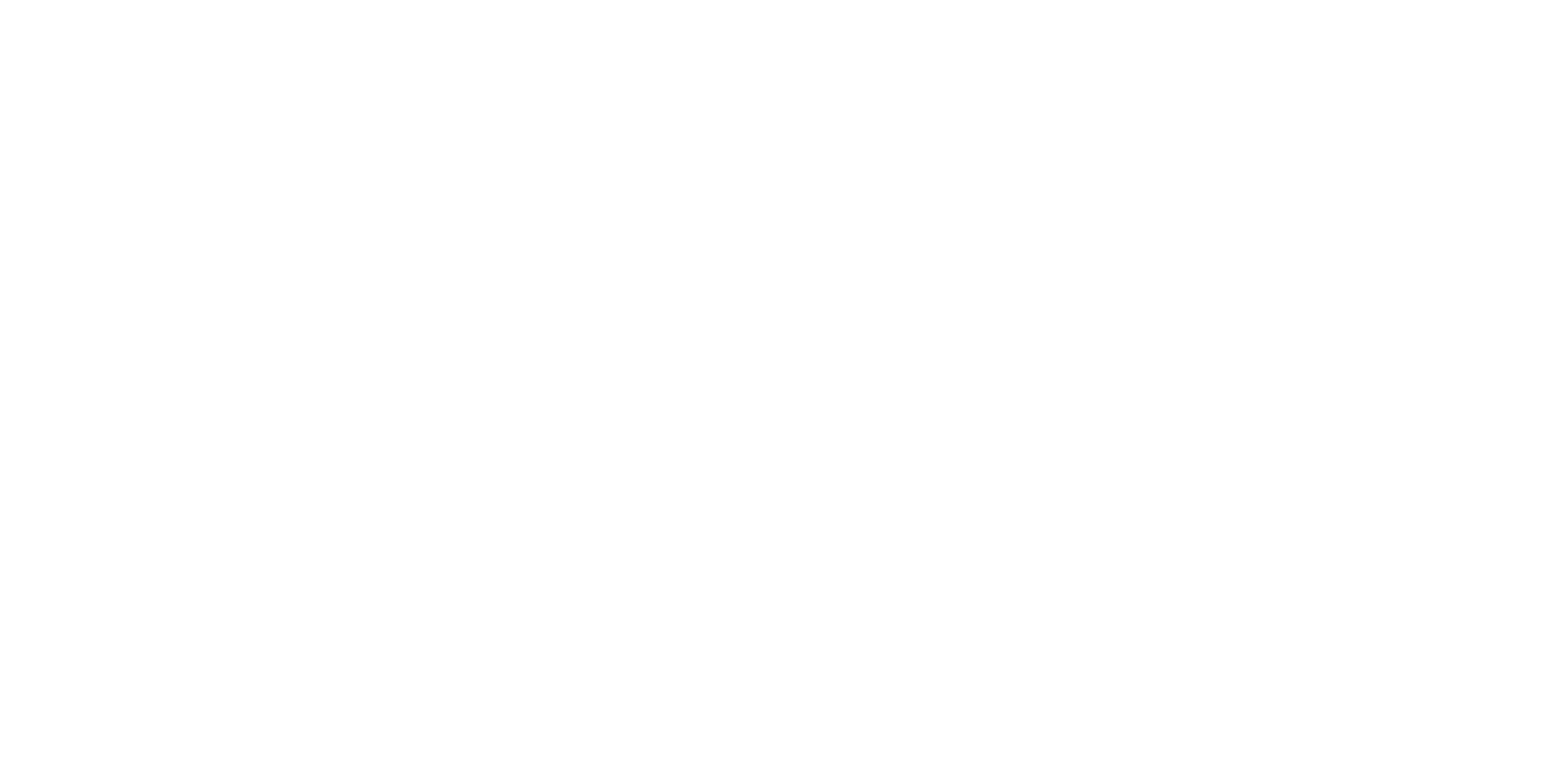 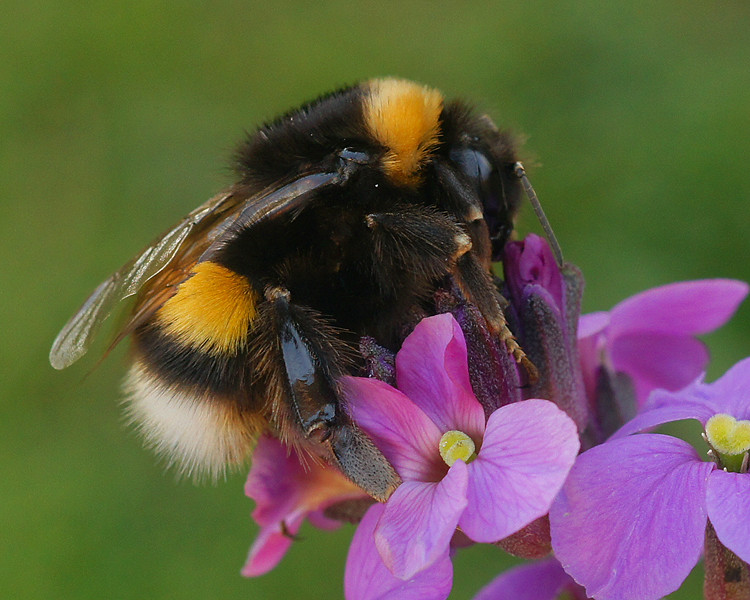 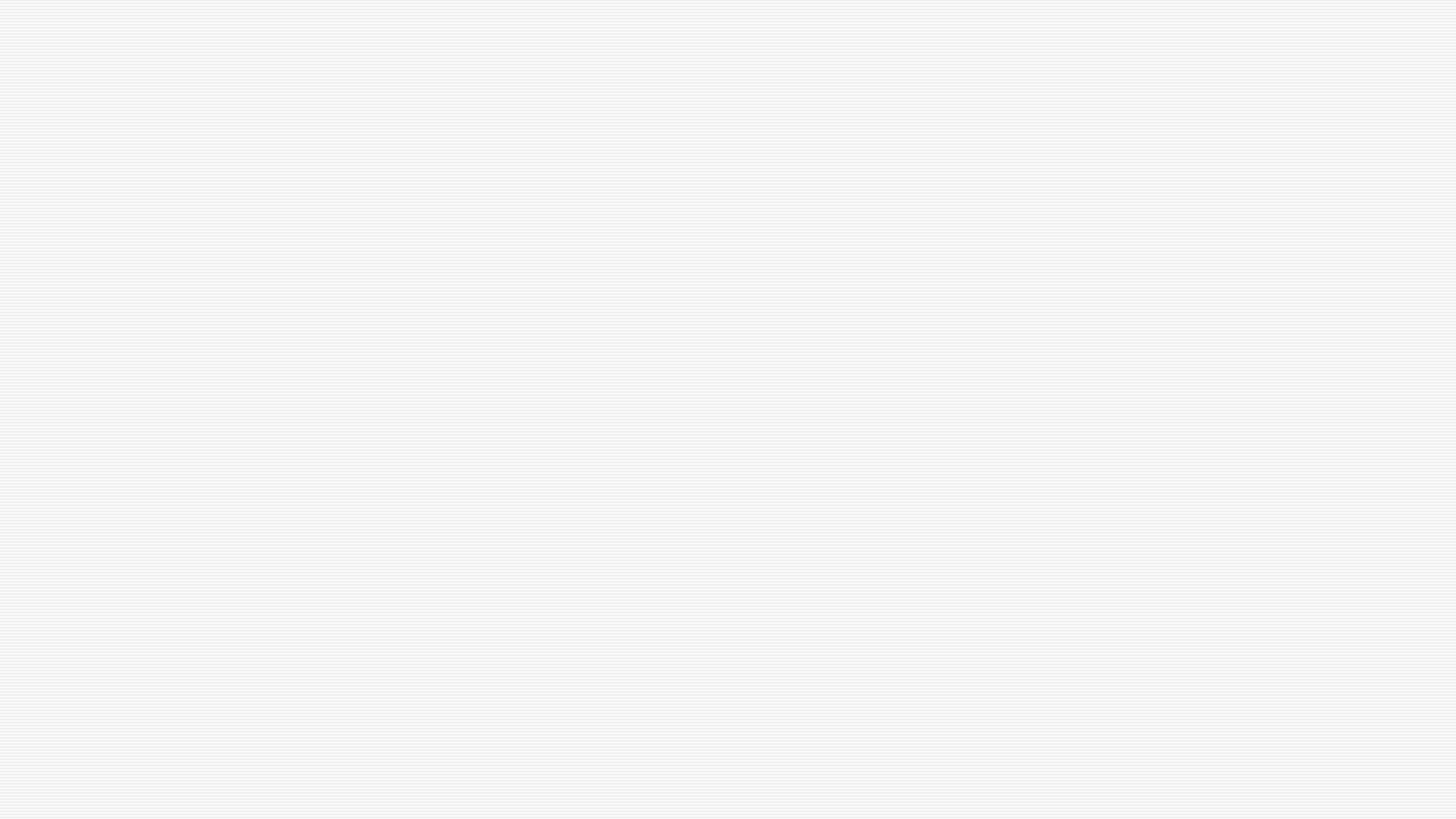 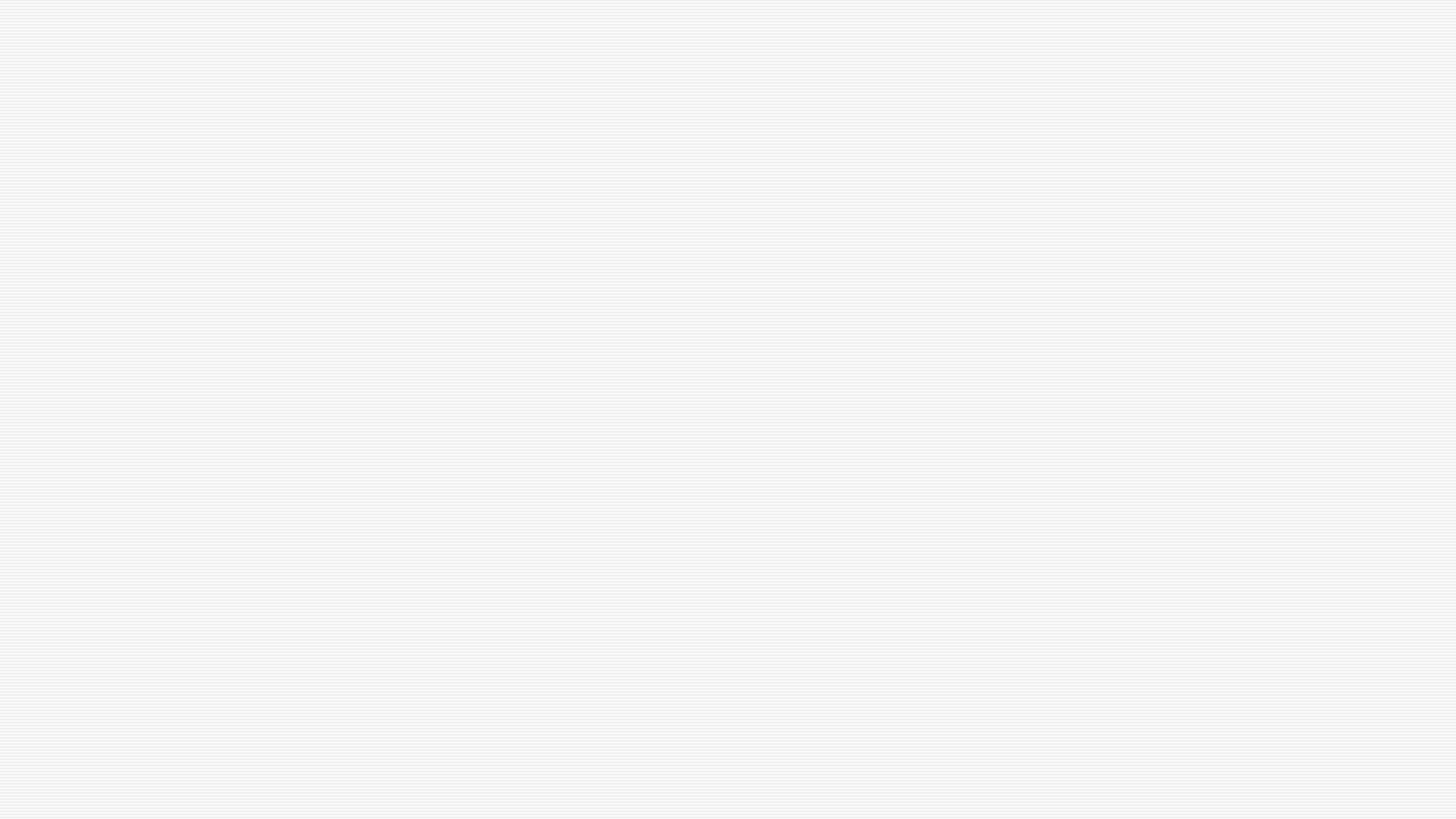 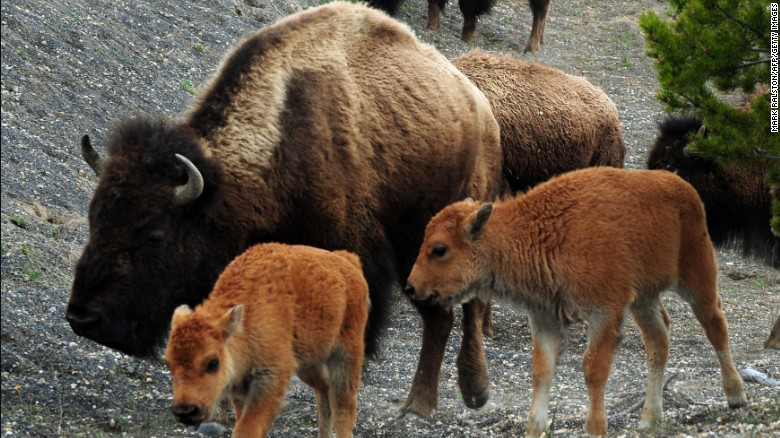 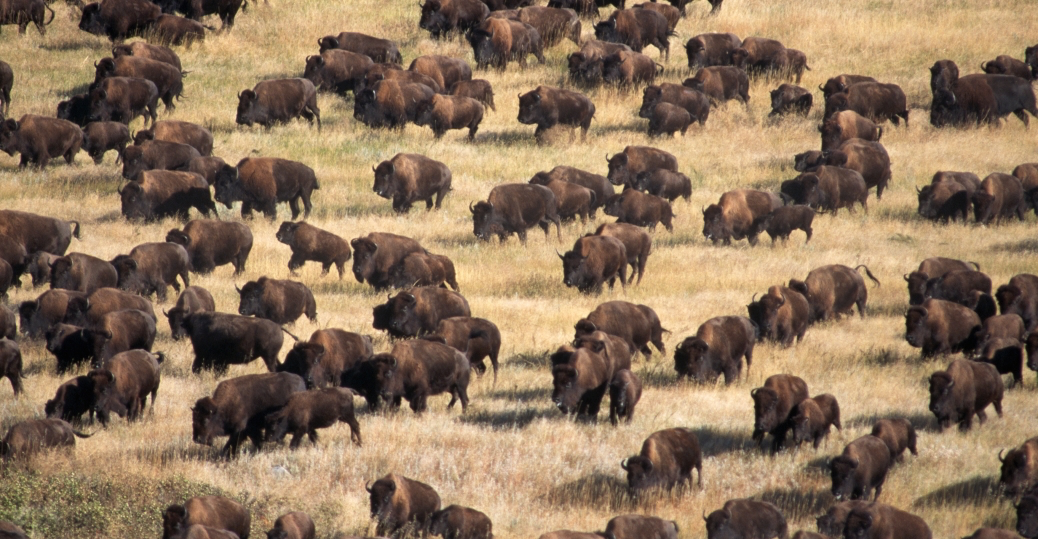 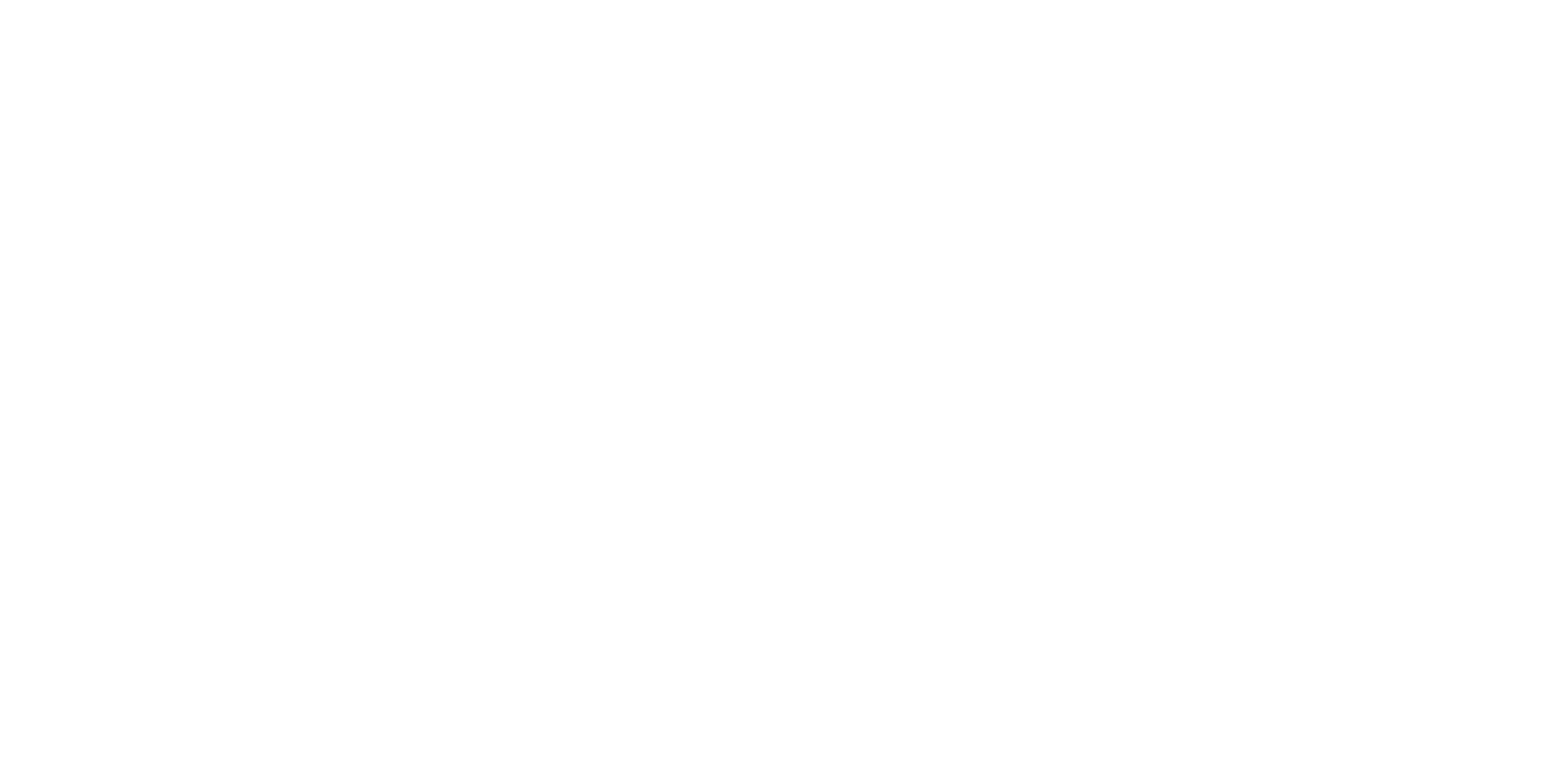 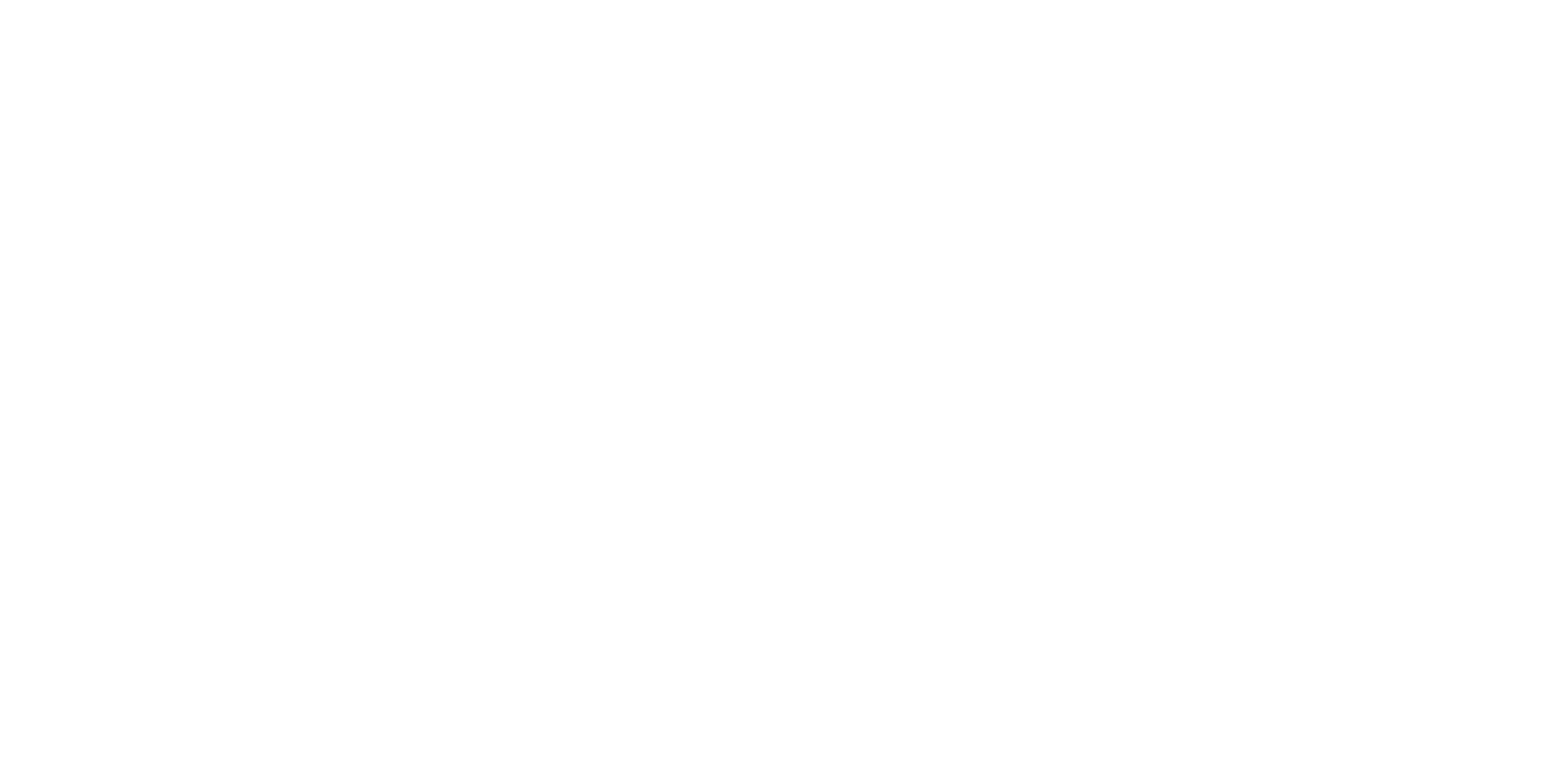 z
5.1 & 5.2 
Populations & Growth
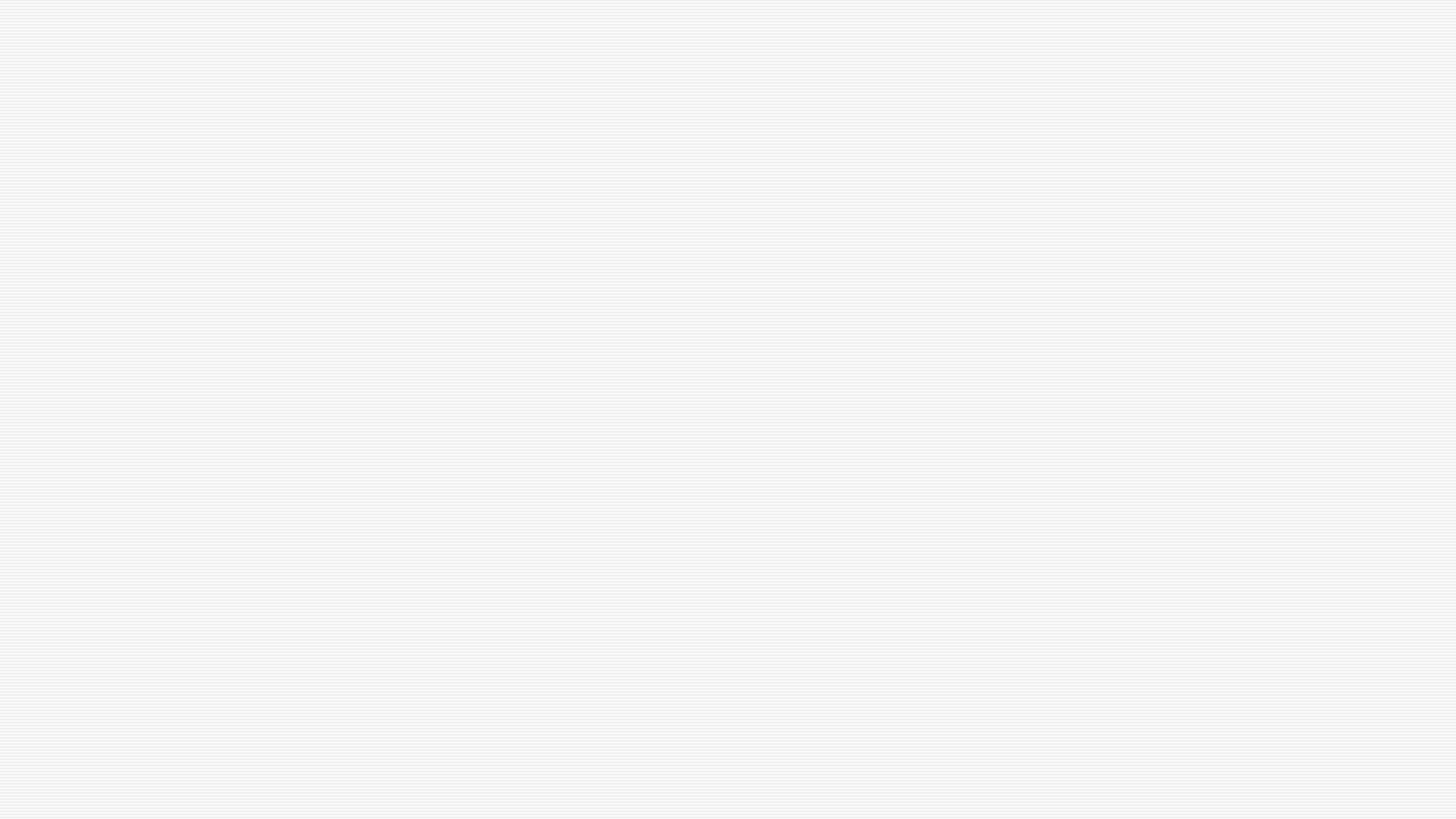 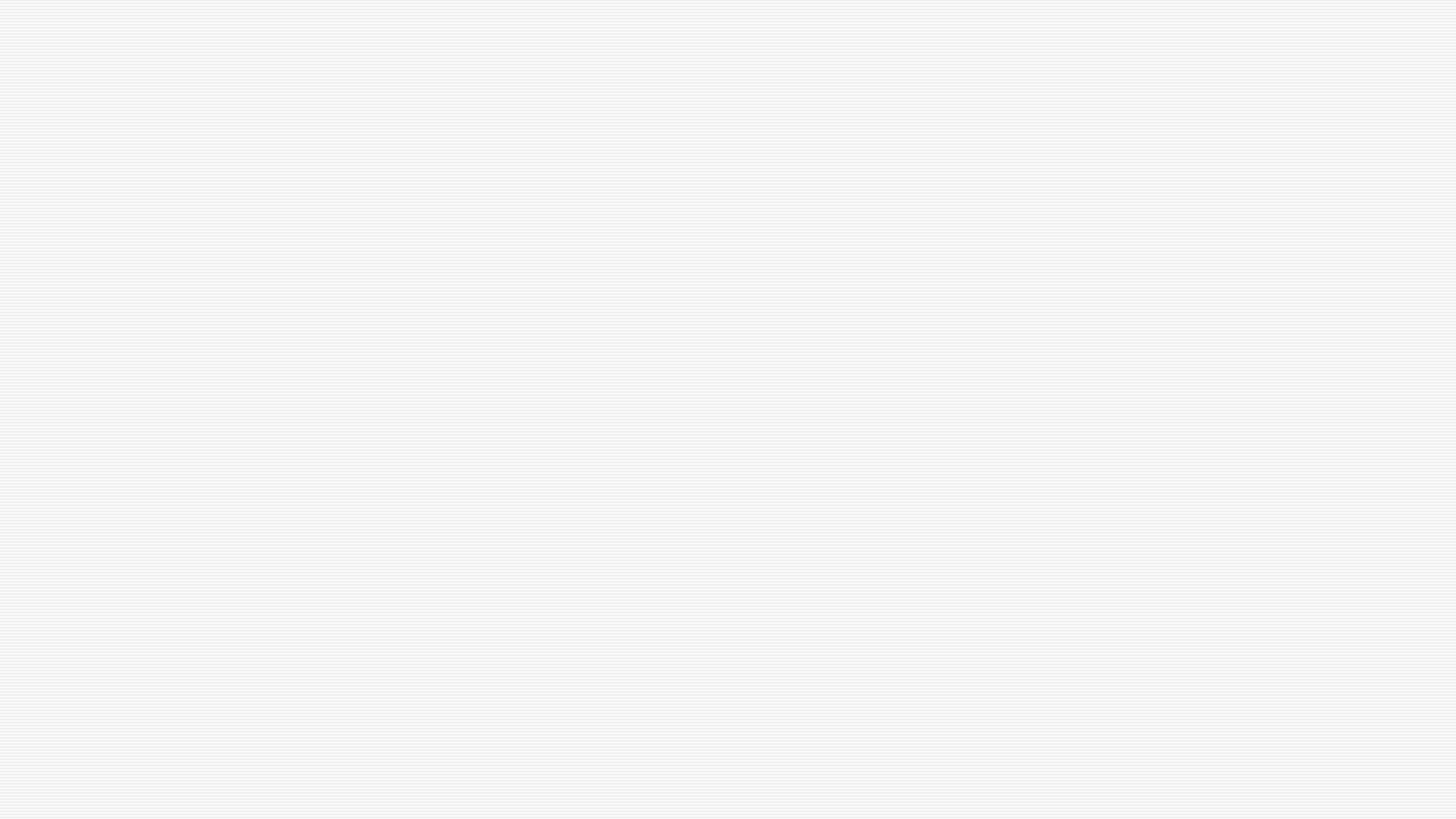 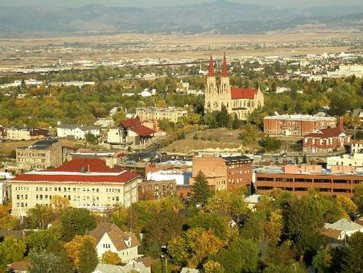 Describing Populations
z
What is the population of Helena, MT? ​
What factors go into answering this question?​

Population: group of individuals of the same species that live in the same area
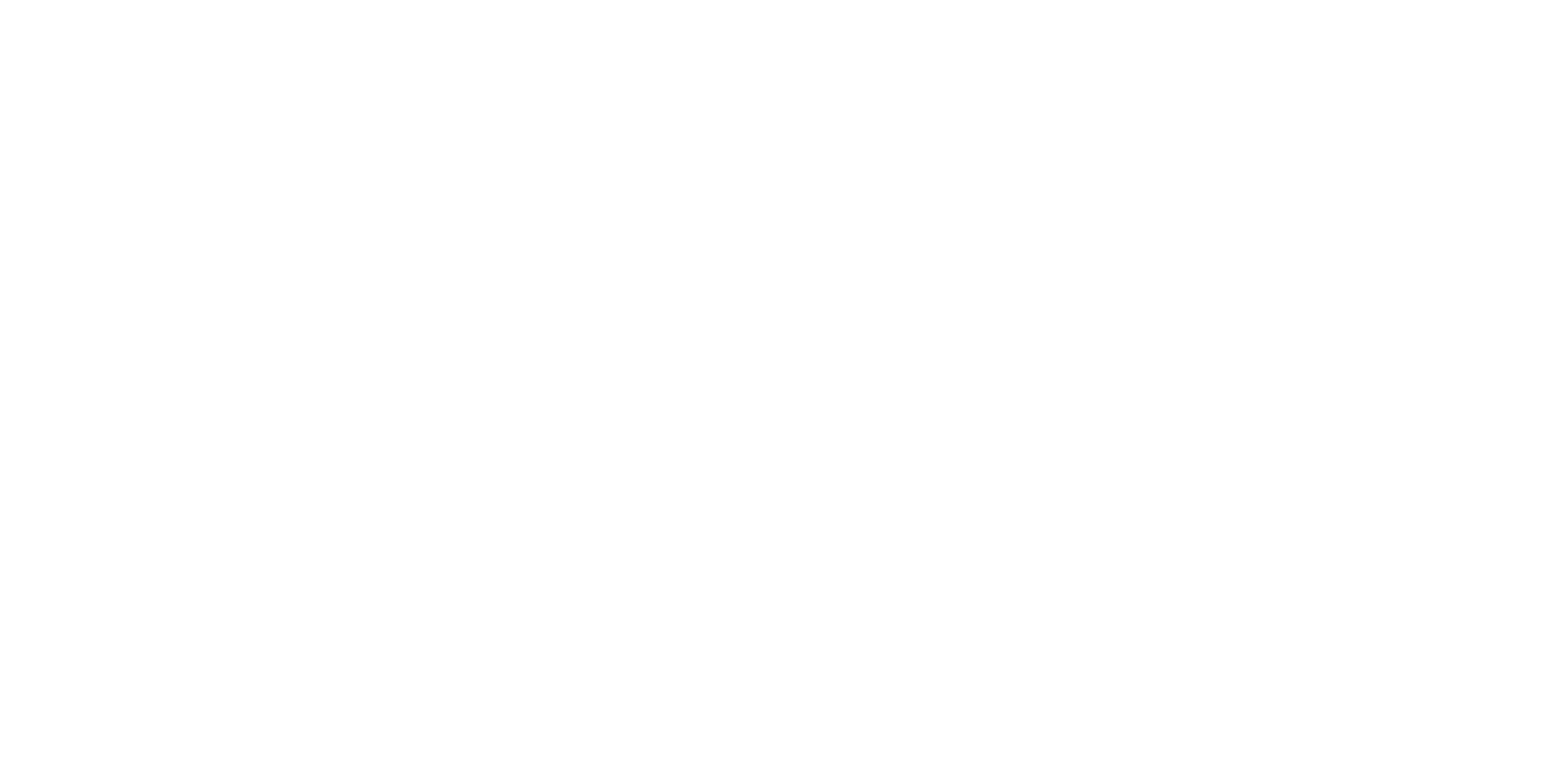 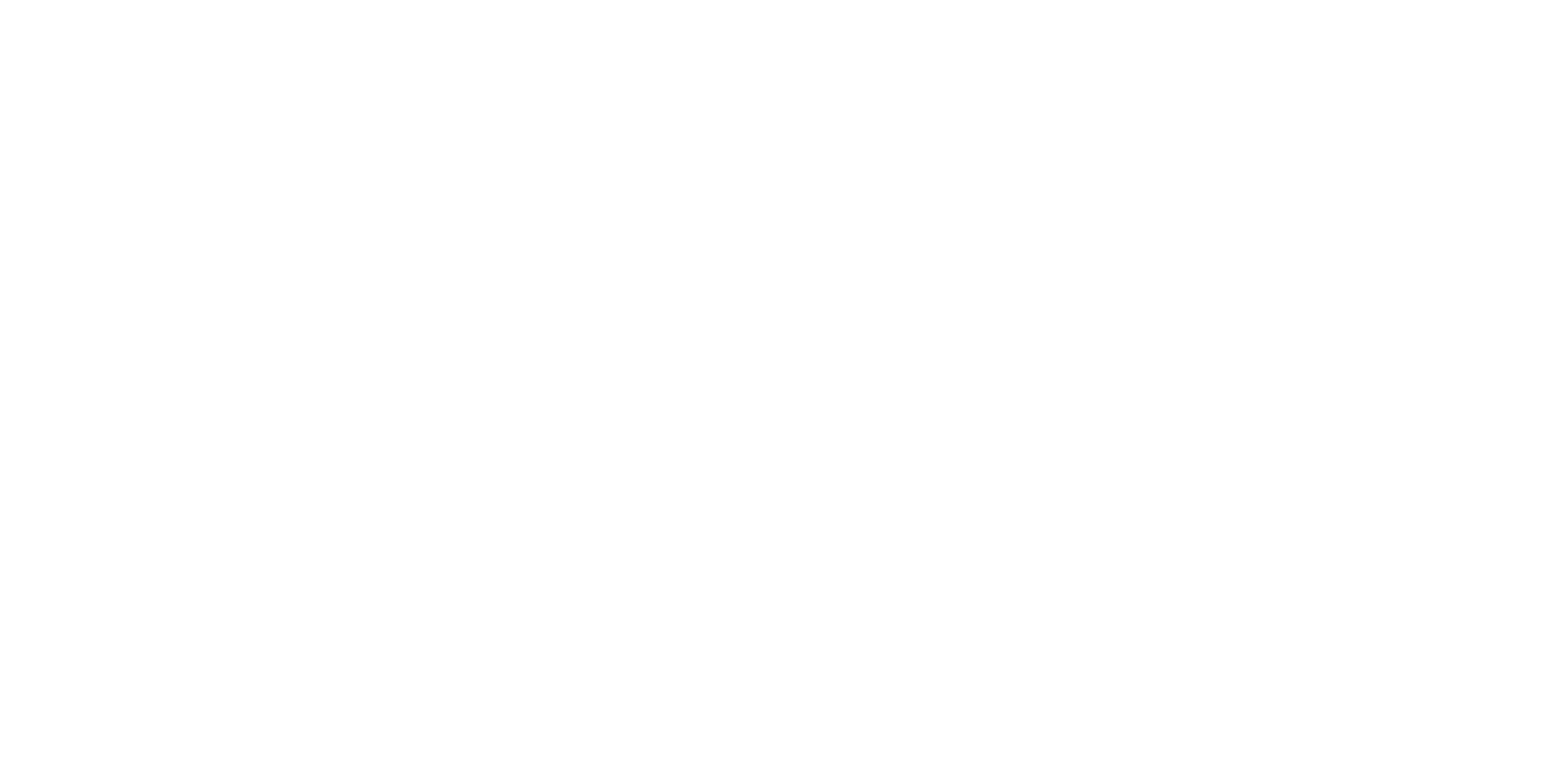 How Ecologists Describe Populations
3 Main Factors
1. Geographic Range​:  Area inhabited by the population
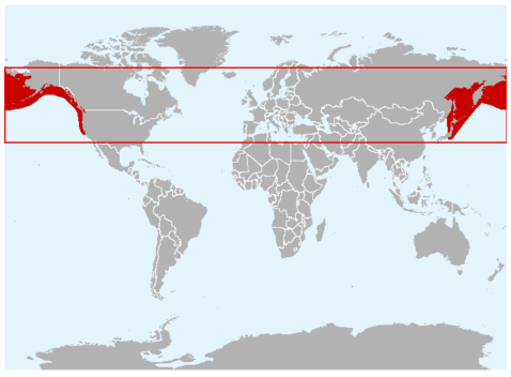 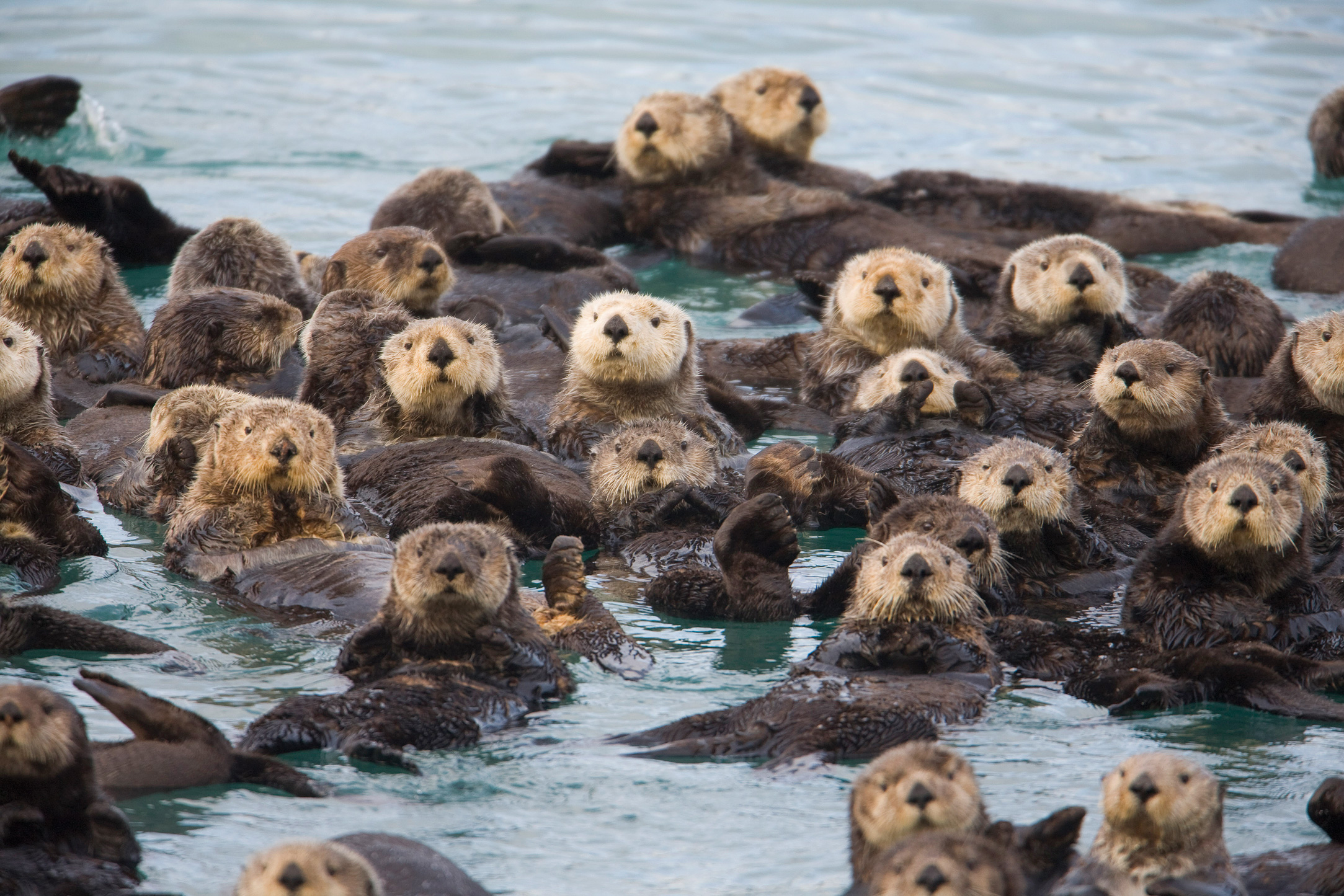 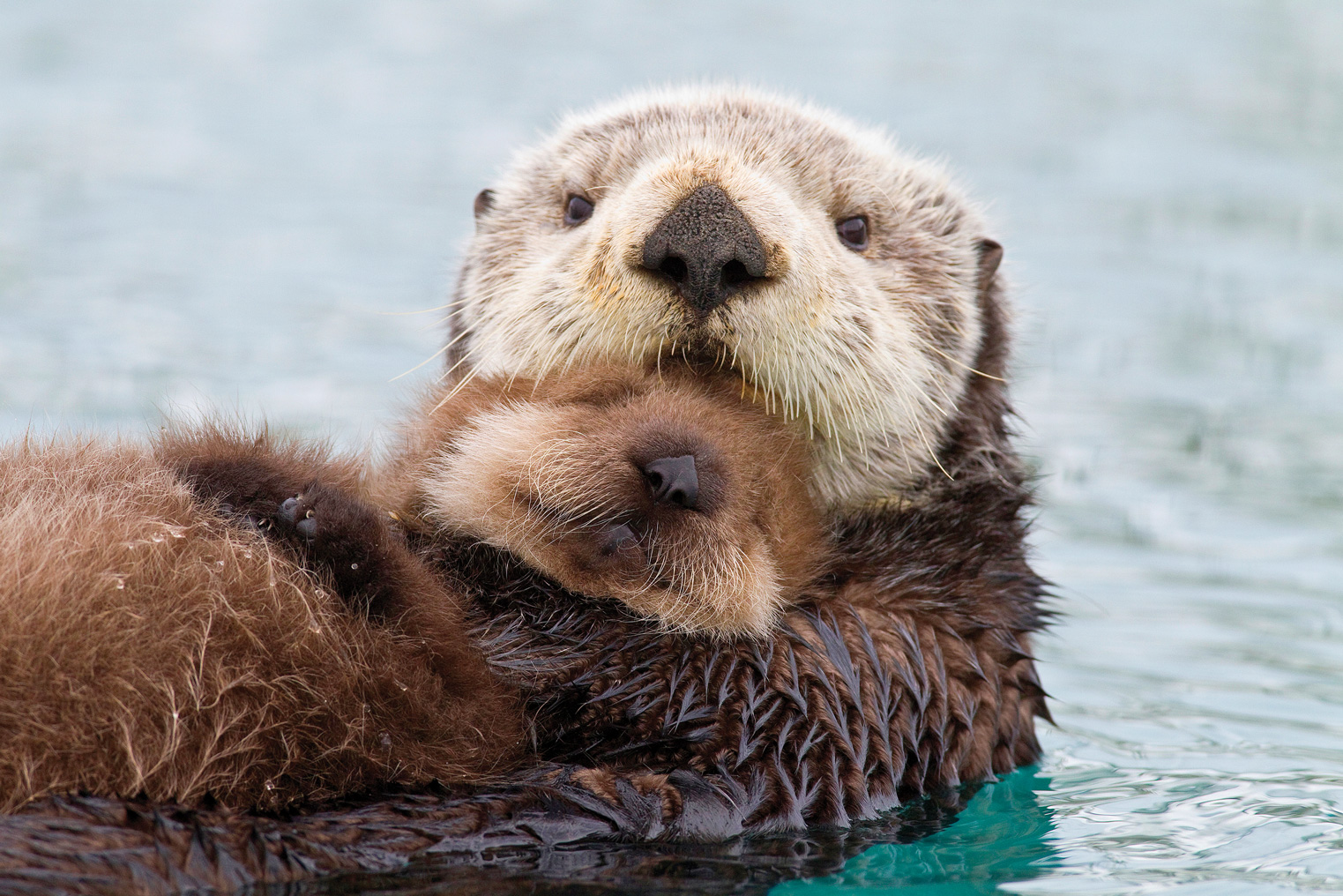 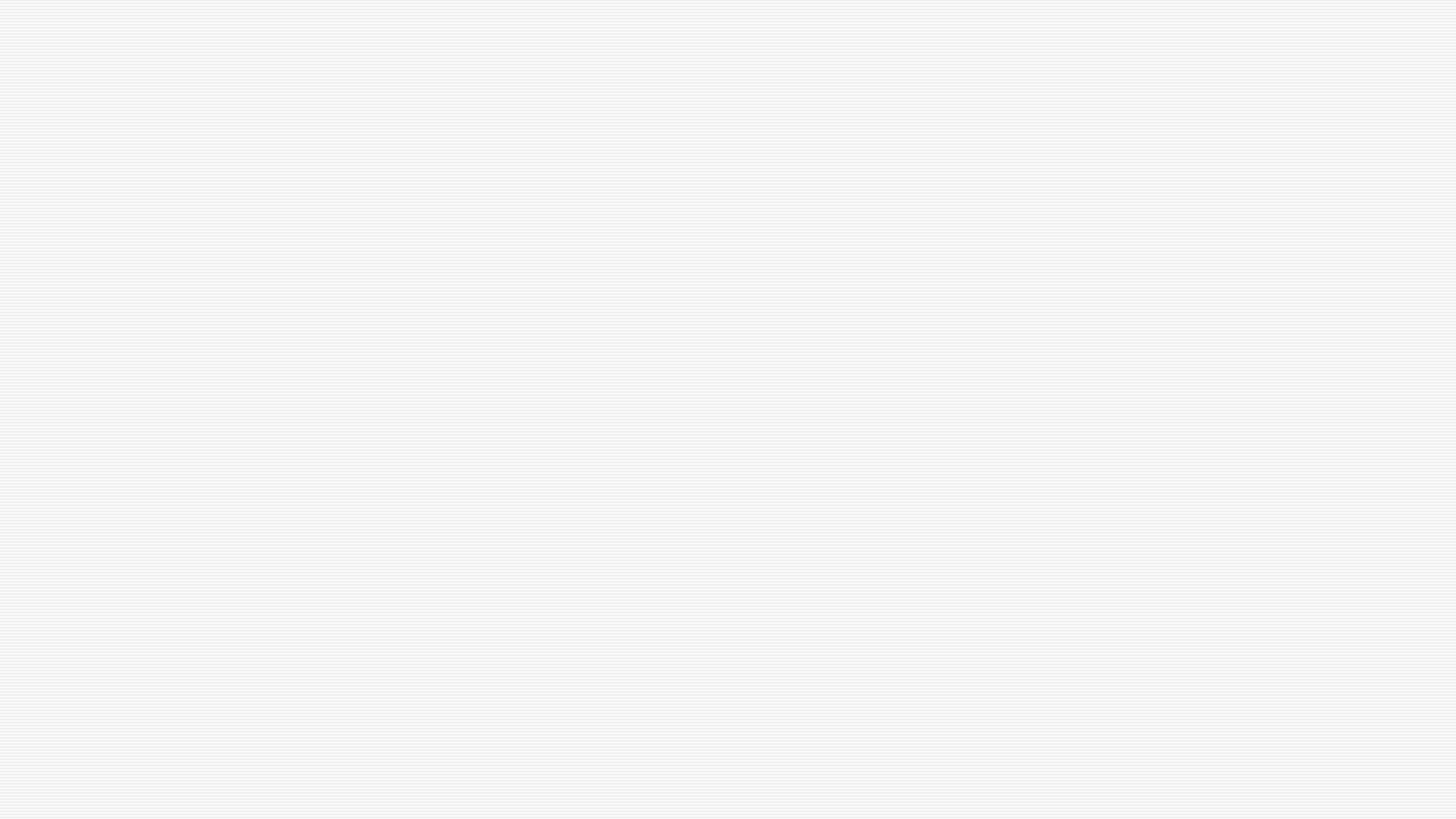 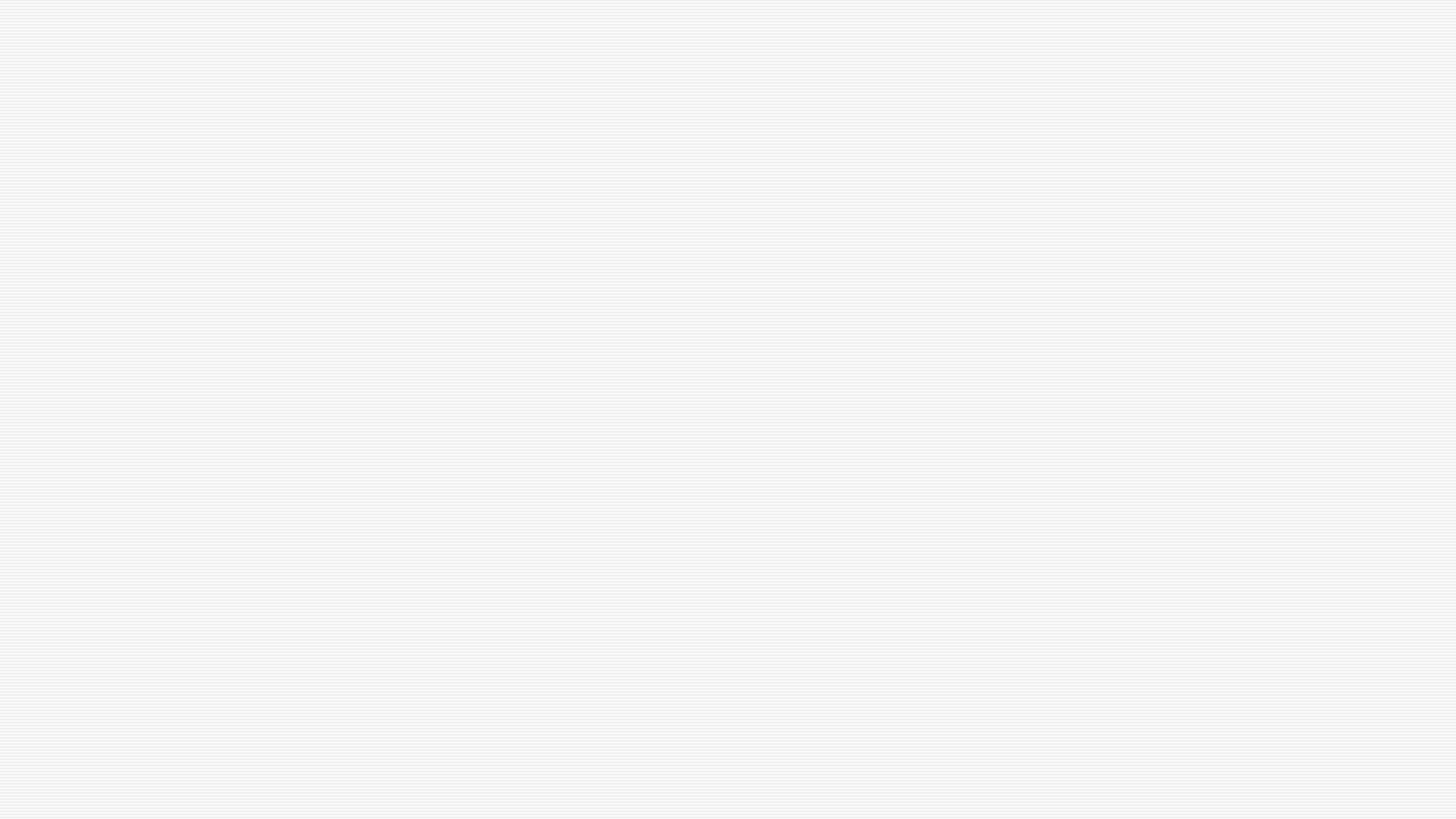 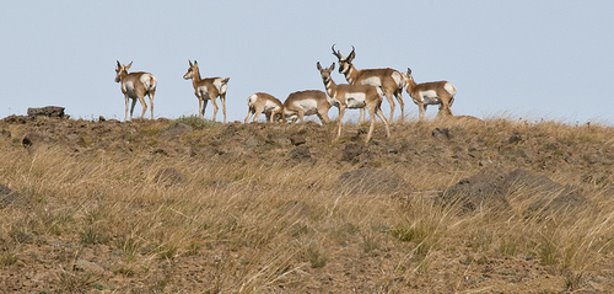 How Ecologists Describe Populations
3 Main Factors
z
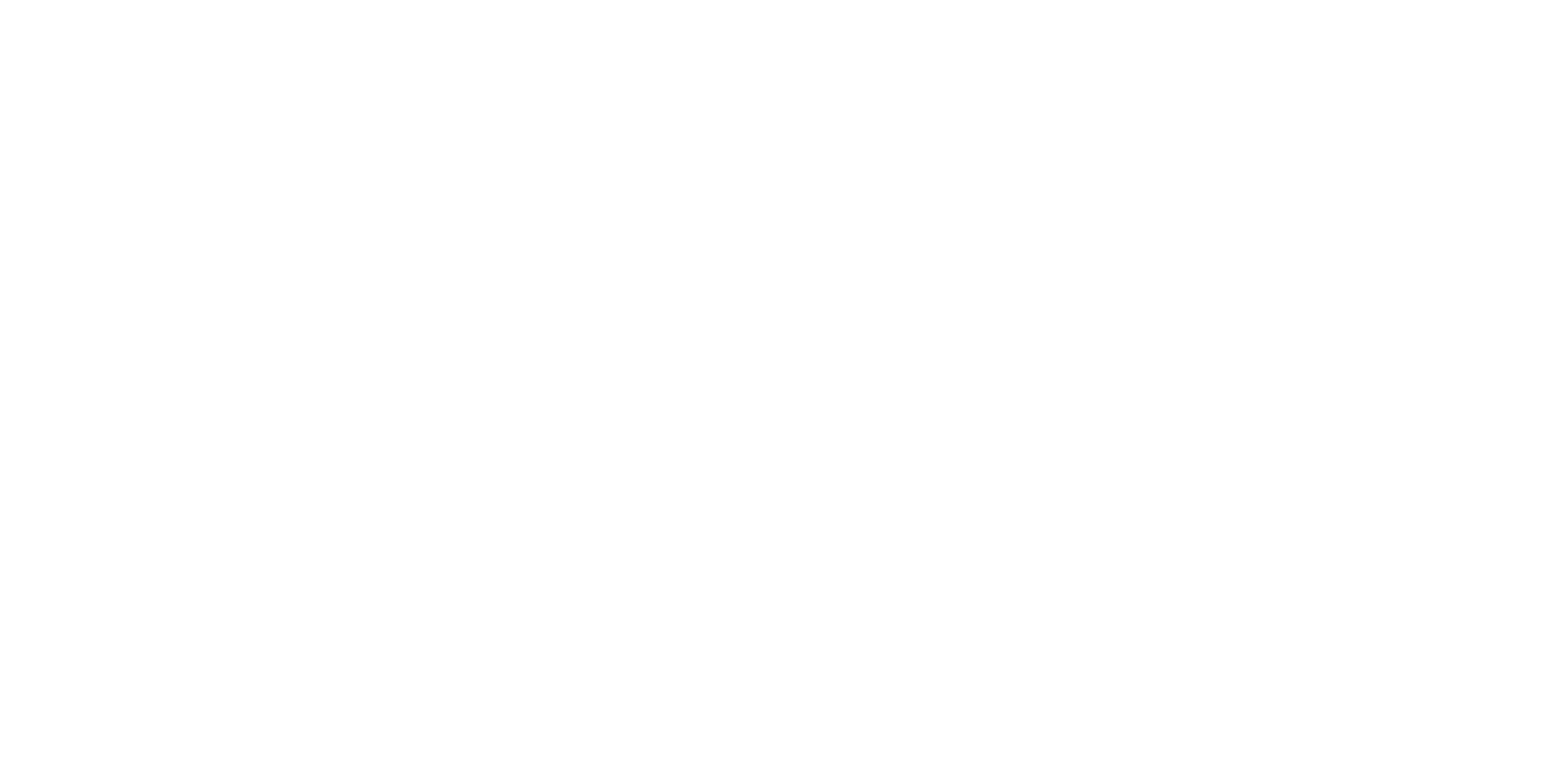 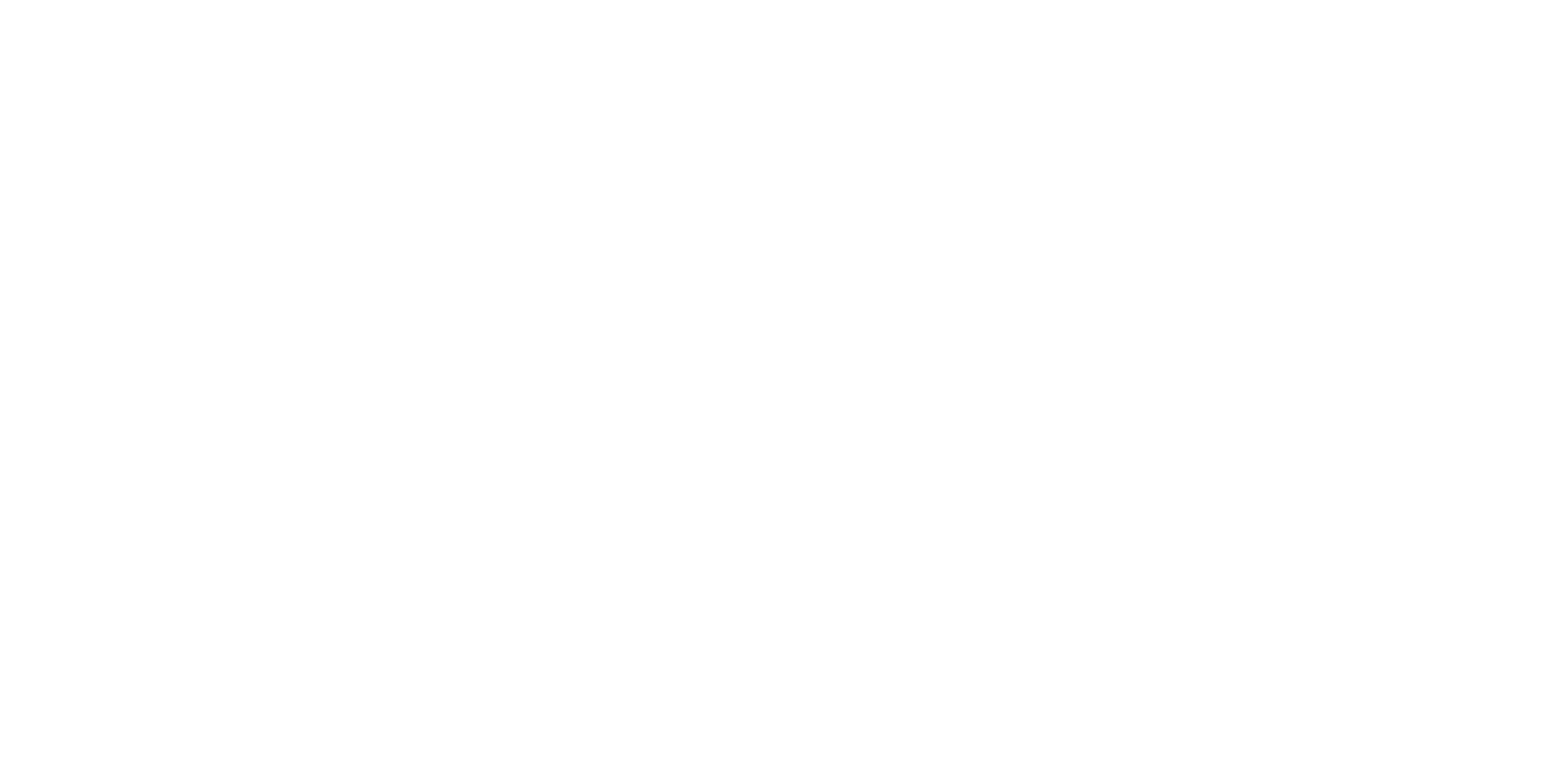 2. Growth Rate​ / Density of Population
Is the population increasing, decreasing or staying constant?
How many individuals in an area?
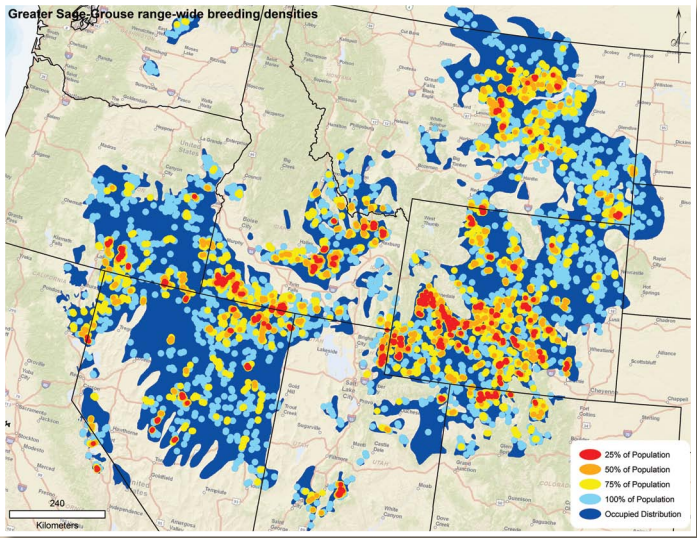 How Ecologists Describe Populations
3 Main Factors
3. Age Structure​
How many males / females  
Age distribution
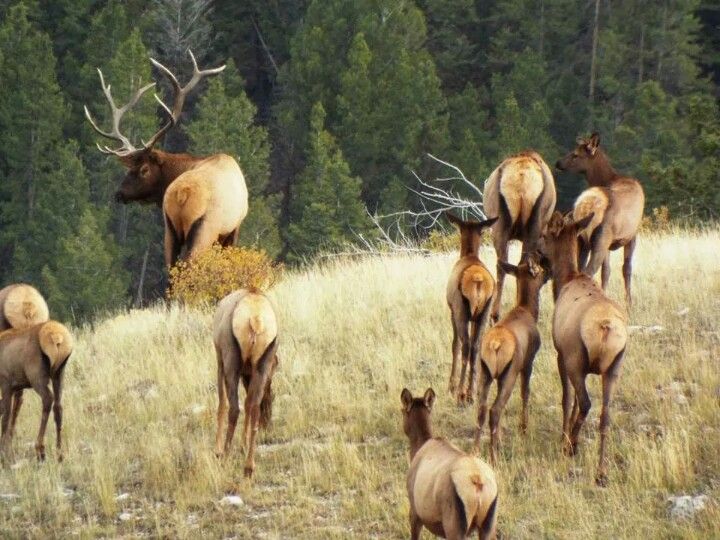 Example:  Human Age Structure​
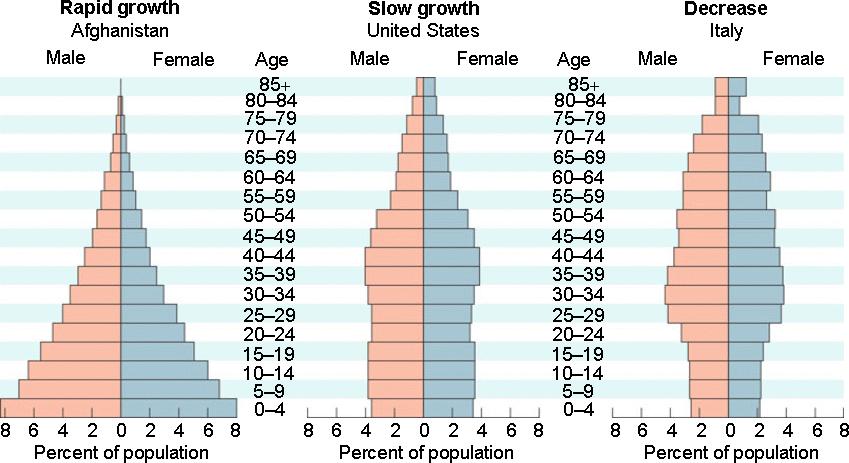 Population Growth
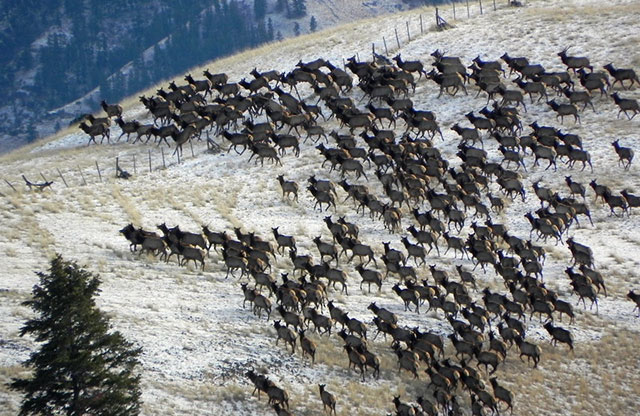 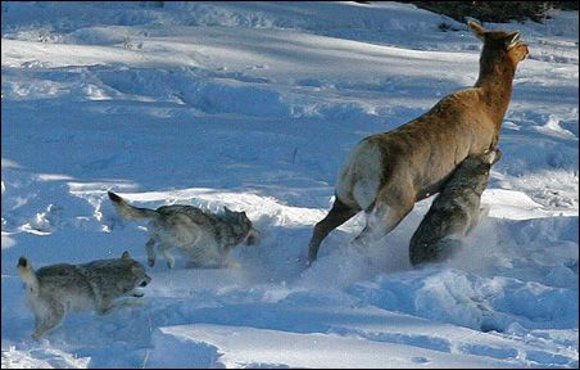 Factors Effecting Growth
Birth / Death rates​
​
​
​
​
​
​


Immigration: Moving into a habitat​

Emigration: Moving out of a habitat
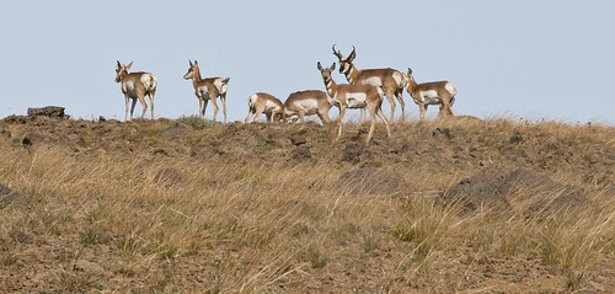 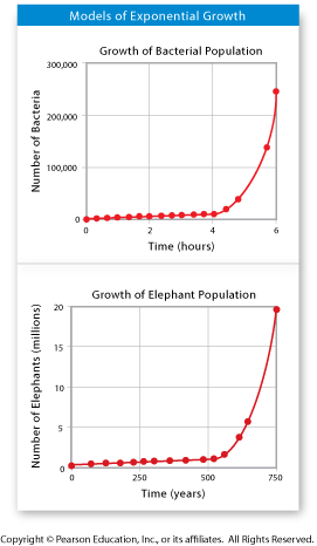 Exponential Growth
Almost any organism provided with ideal conditions for growth and reproduction will experience a rapid increase in its population (Example - Humans!)
Logistic Growth
Most organisms go through 3 growth phases
Phase 1 – population grows rapidly
Phase 2 – growth slows
Phase 3 – population size stablizes
​
Carrying ​capacity 
 the steady state of ​population size.
Limited by…
Food availability
Competition
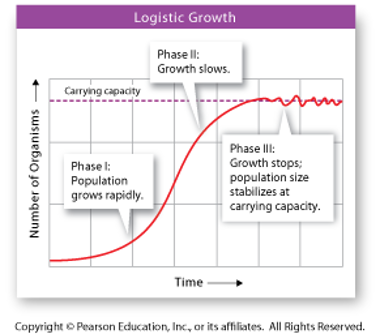 Population Growth before & after Carrying Capacity
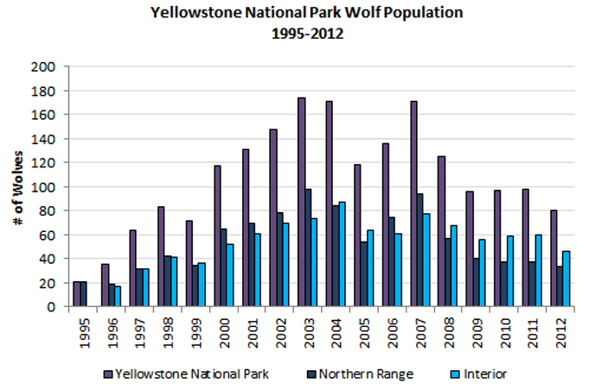 Population Interdependence
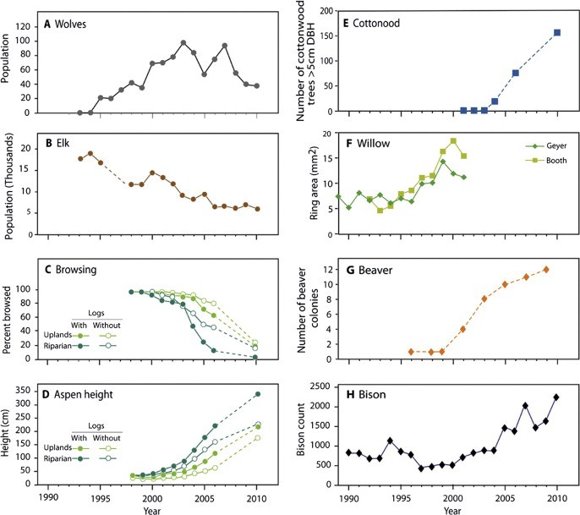 Table from Ripple and Beschta 2012. Trophic Cascades in Yellowstone: The first 15 years after wolf reintroduction. Biological Conservation 145:1 (215-213)
Density Dependent Limiting Factors
(Occur when populations are large)​

Competition​
Predation​
Herbivory​
Parasitism and Disease​
Crowding and Stress
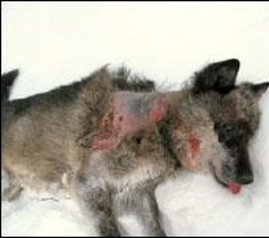 Affects of mange on a Yellowstone wolf
Density Independent Limiting Factors
(Can limit large or small populations)​

Weather​
Natural disasters​
Human activities- ex damming of rivers or clear-cutting forests.​
Seasonal cycles
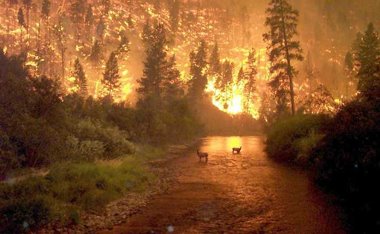 Succession
1. Primary Succession
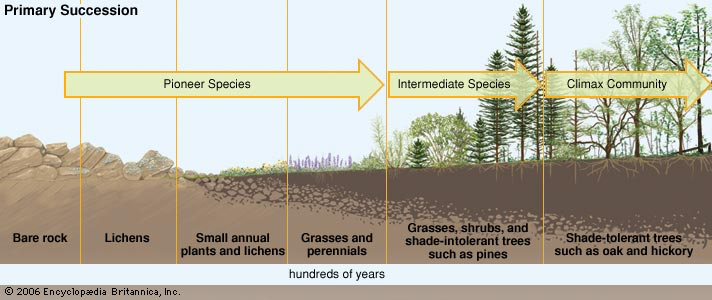 https://www.youtube.com/watch?v=TLpc71YOtcE
3:30
Succession
2. Secondary Succession
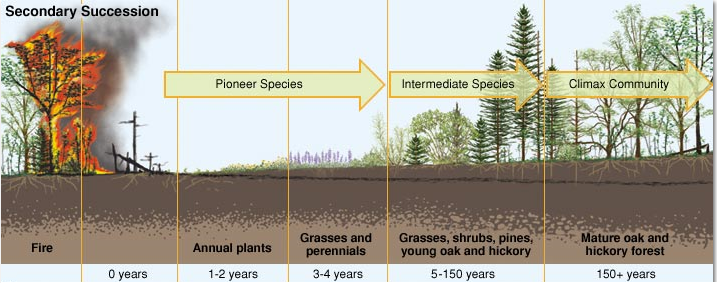 Succession
2. Secondary Succession
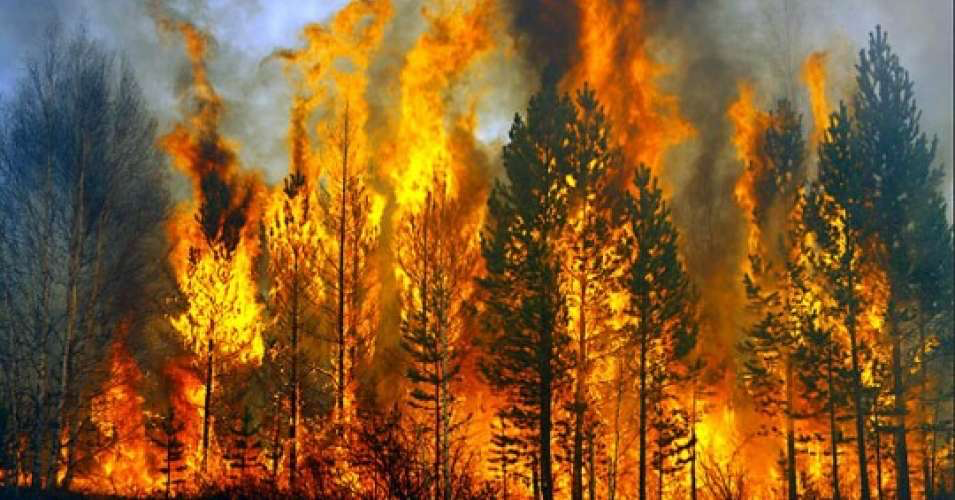 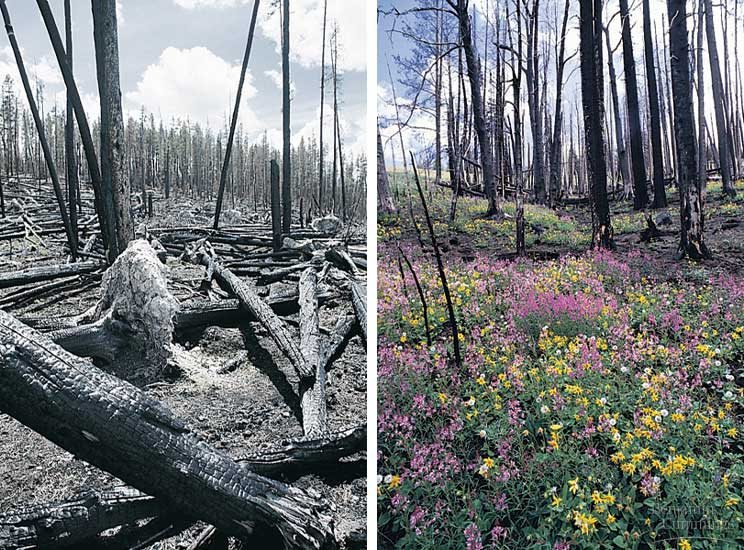 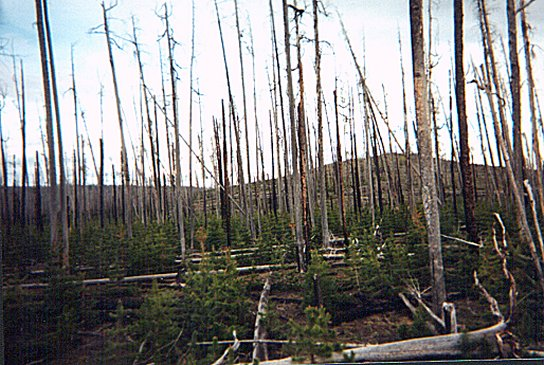 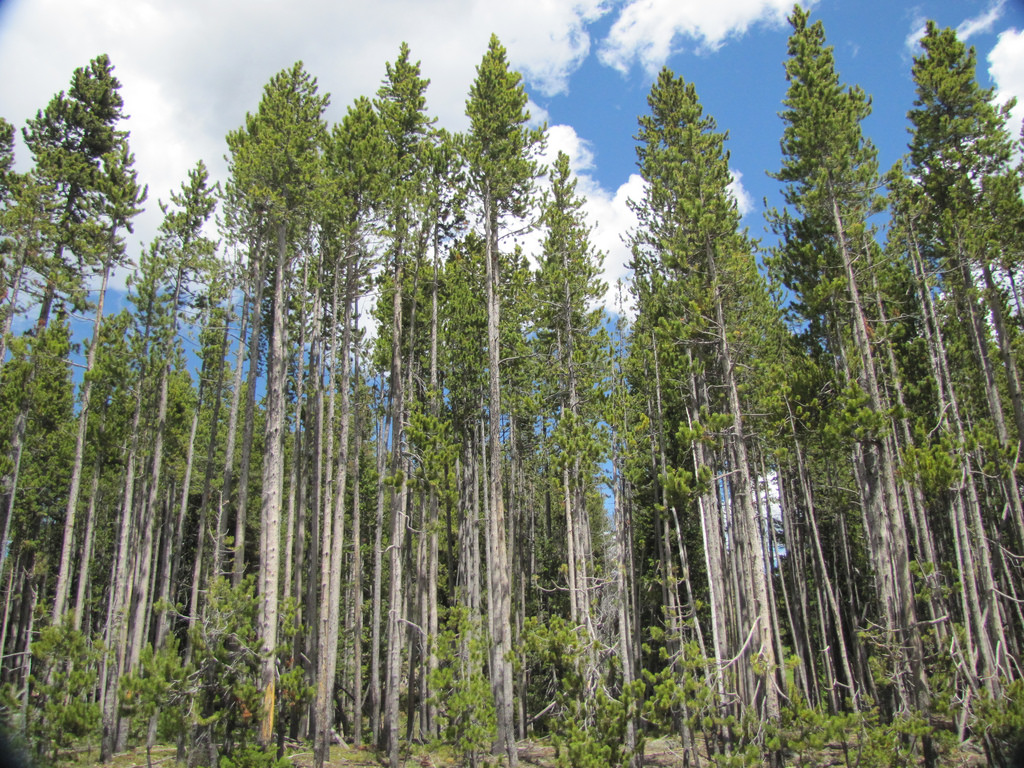 Biodiversity
The term Biodiversity was first coined by Walter G. Rosen in 1986.
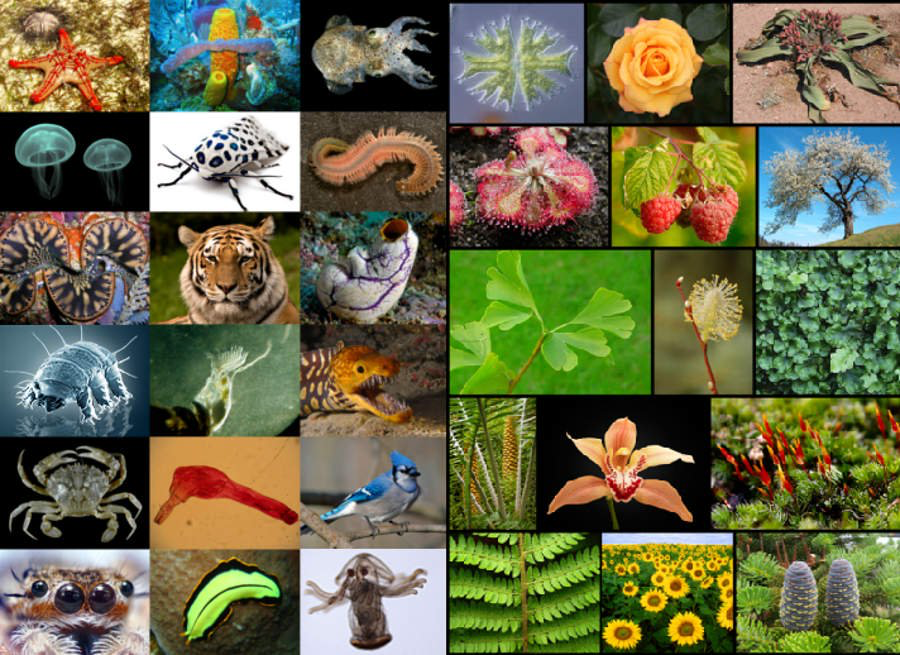 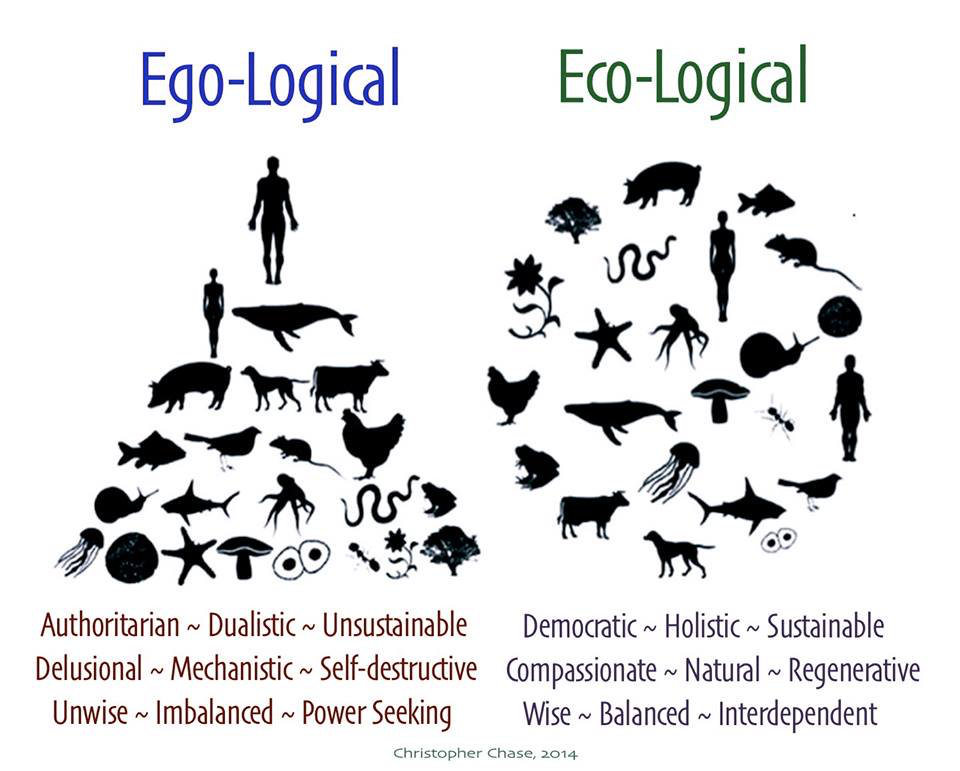 Three types of biodiversity
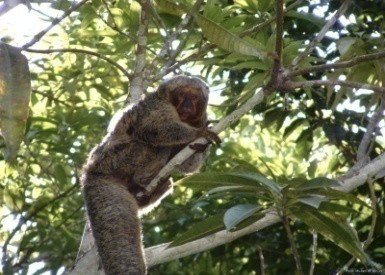 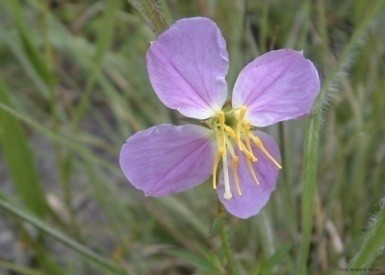 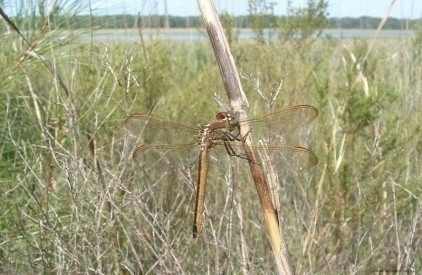 Diversity of Species
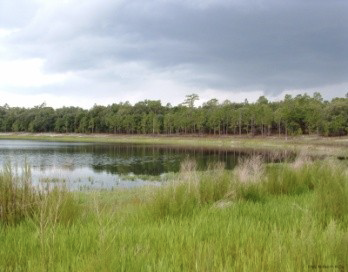 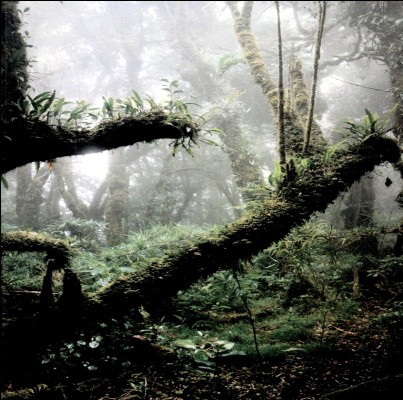 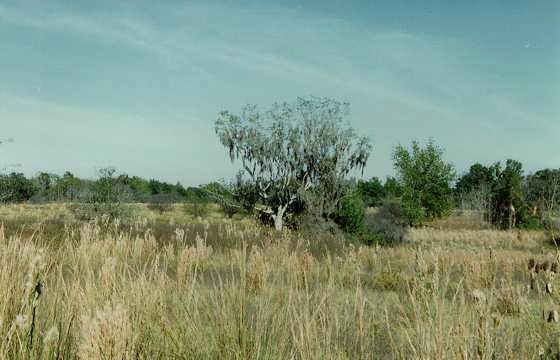 Diversity of Ecosystem
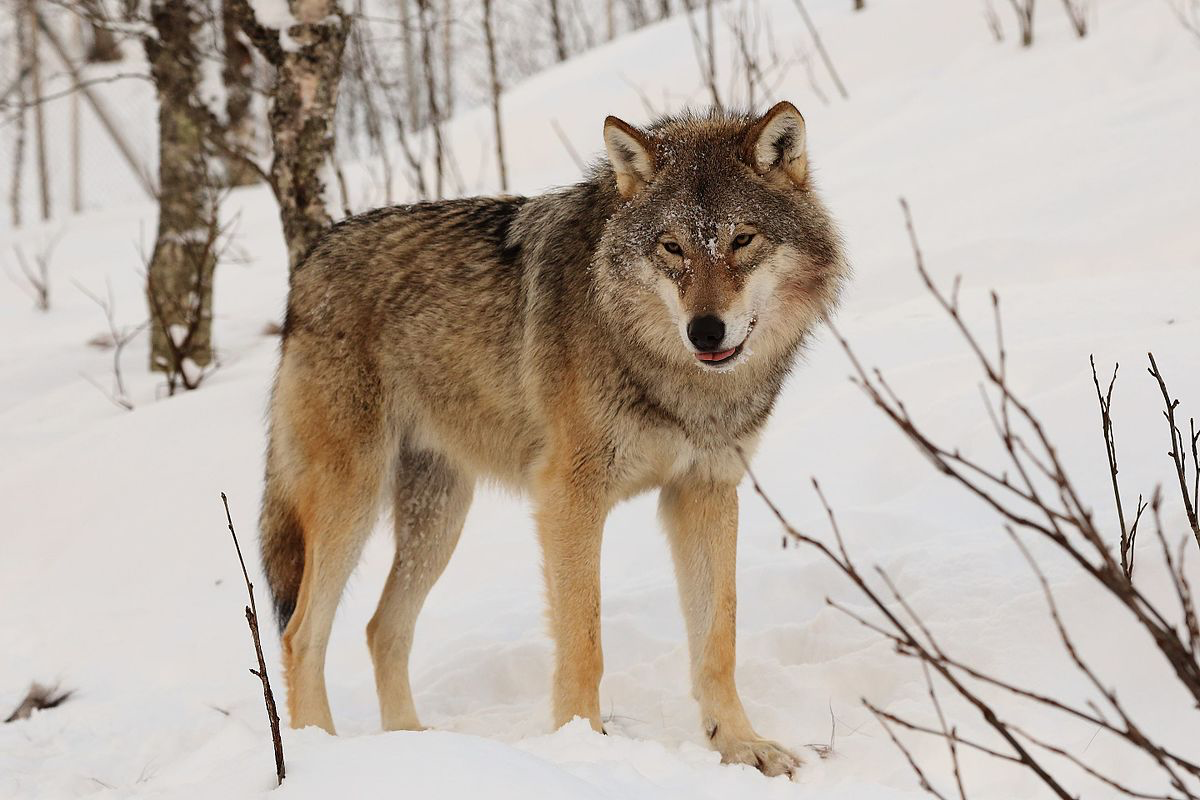 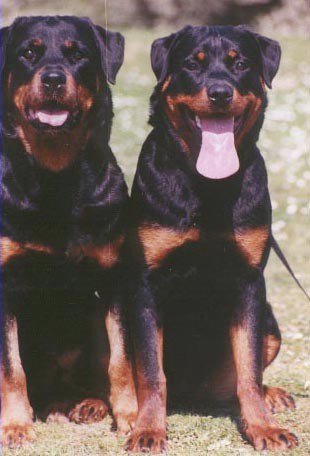 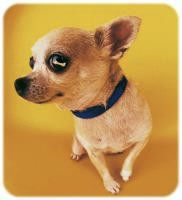 Diversity of Genes
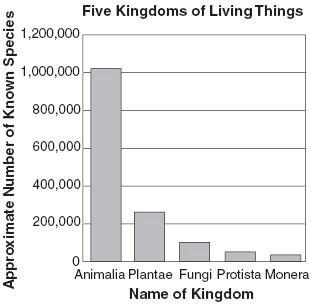 Flora and fauna diversity
depends on:
Climate
Altitude
Soils
Presence of other species
Most of the biodiversity
concentrated in Tropical region.
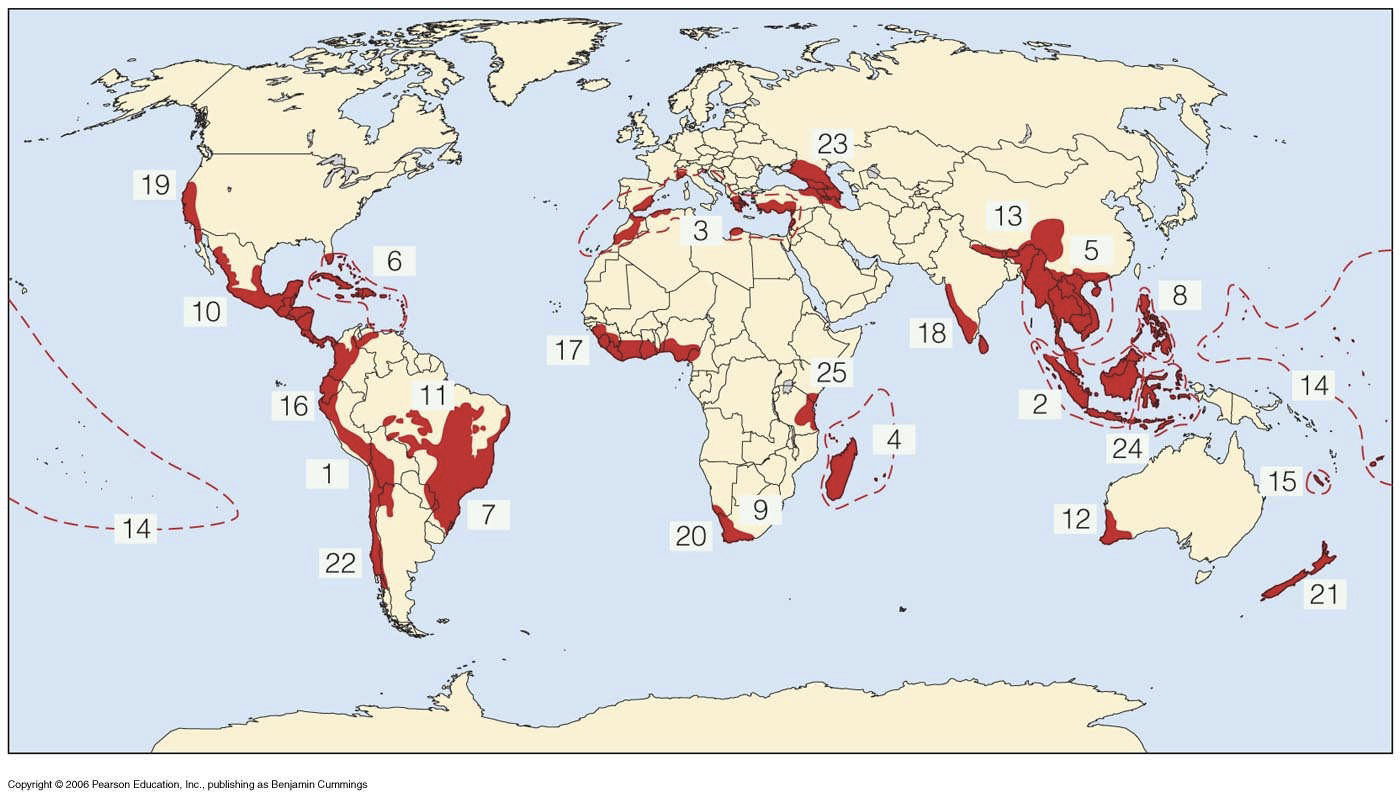 BIODIVERSITY HOTSPOTS 
- A region with high biodiversity
BIODIVERSITY AND BALANCE OF NATURE
Trophic Level: Elimination of species from trophic level can cause destruction of ecosystem as well as biodiversity.
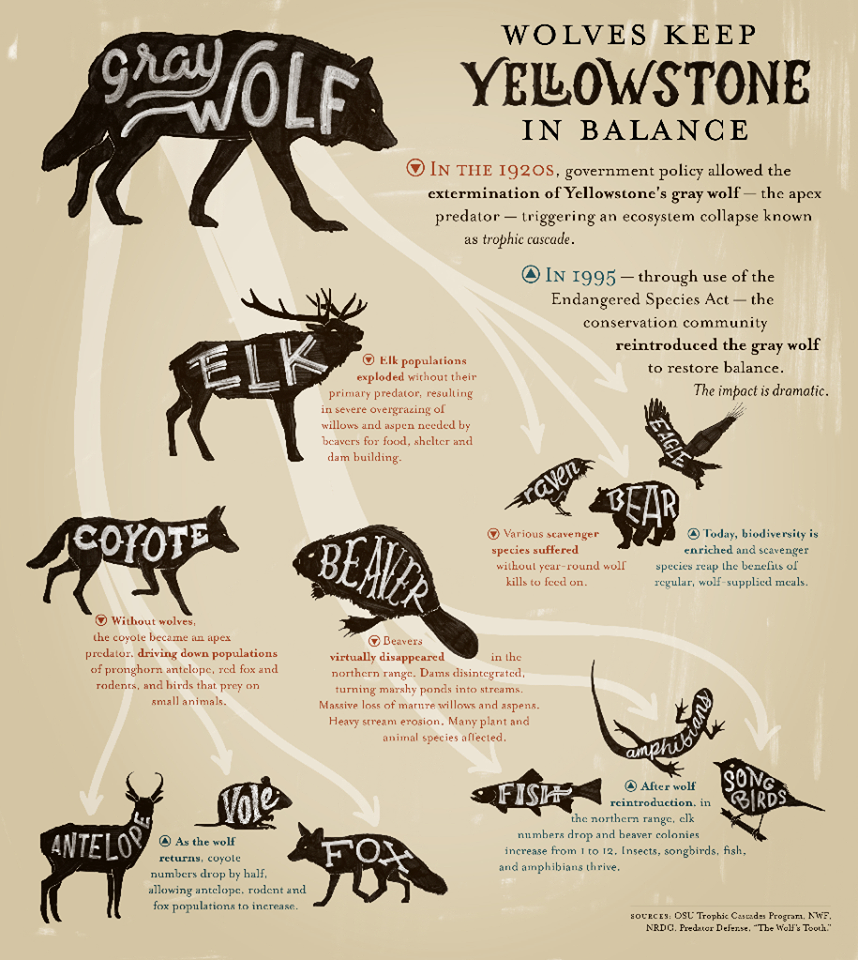 Keystone Species: Loss or addition of species causes detectable changes in ecosystem rates.
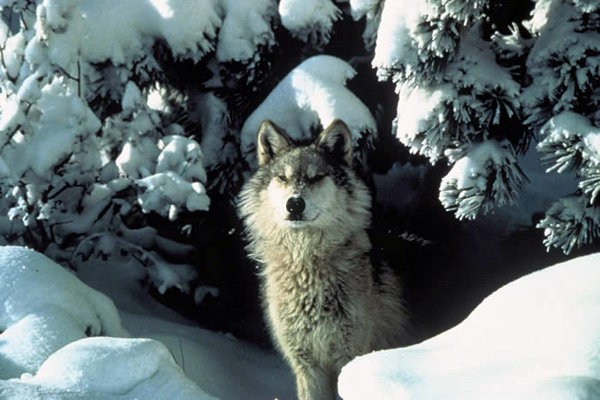 BENEFITS OF BIODIVERSITY
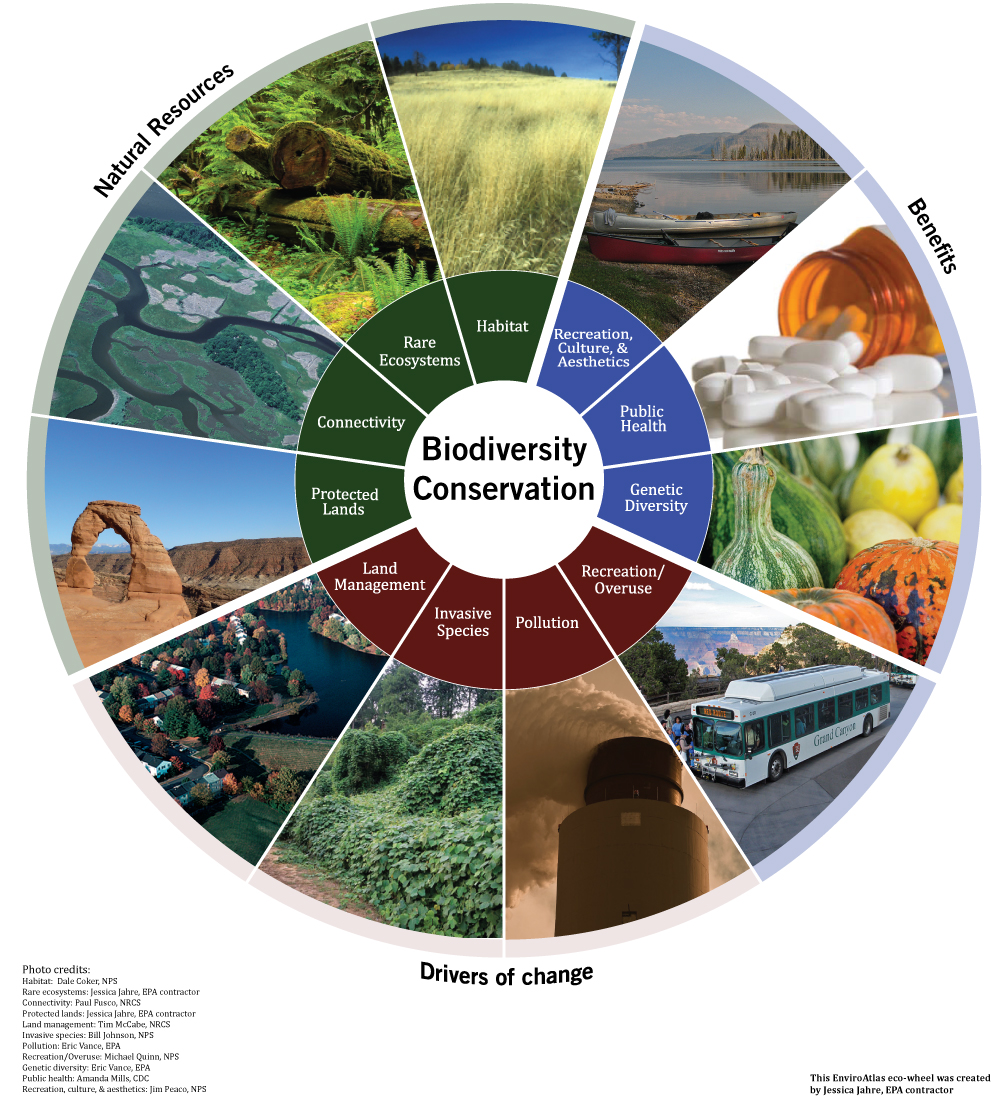 Consumptive value:
Food/Drink
Fuel
Medicine
Better crop varieties
Industrial Material
Non-Consumptive Value:
Recreation
Education and Research
Traditional value
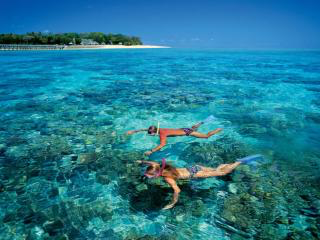 Ecological services:
Balance of nature
Biological productivity
Regulation of climate
Degradation of waste
Cleaning of air and water
Cycling of nutrients
Control of potential pest and disease causing species
Detoxification of soil and sediments
Stabilization of land against erosion
Carbon sequestration and global climate change
Maintenance of Soil fertility
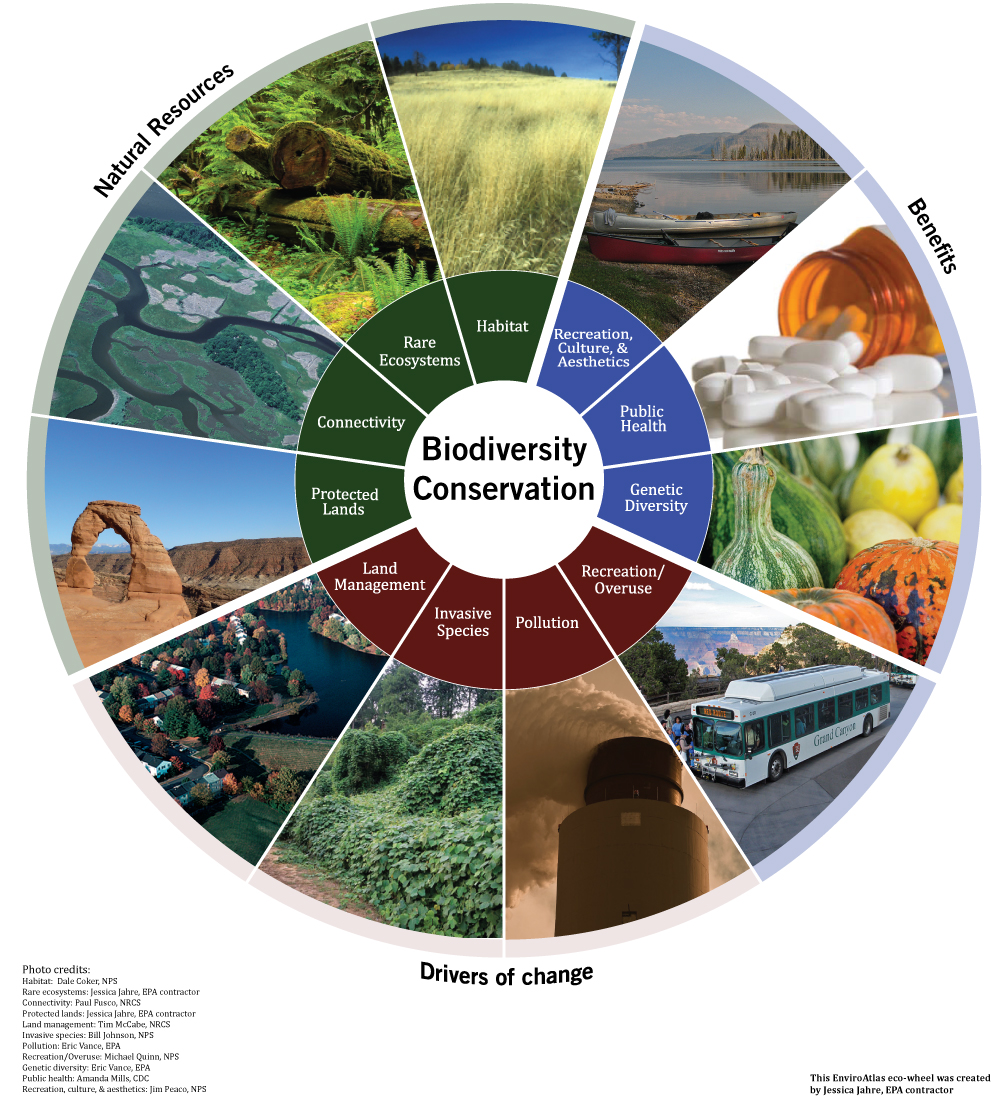 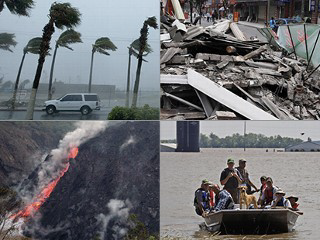 THREATS TO BIODIVERSITY
Natural causes:
Narrow geographical area
Low population
Low breeding rate
Natural disasters
Anthropogenic causes:
Habitat modification
Overexploitation of selected species
Introduction of exotic species
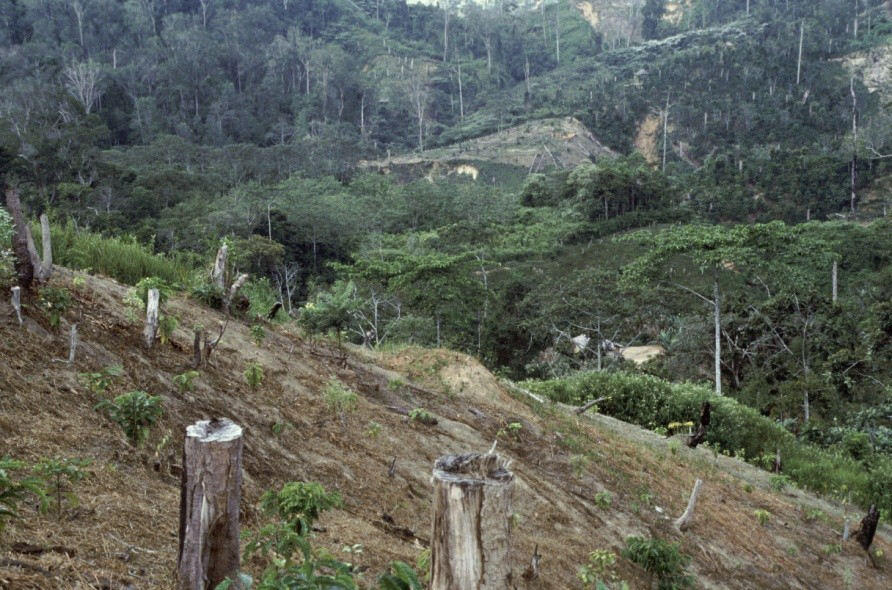 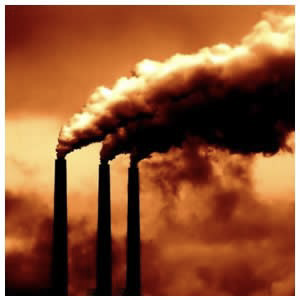 Anthropogenic causes continued:
Pollution
Over hunting
Climate Change
Agriculture
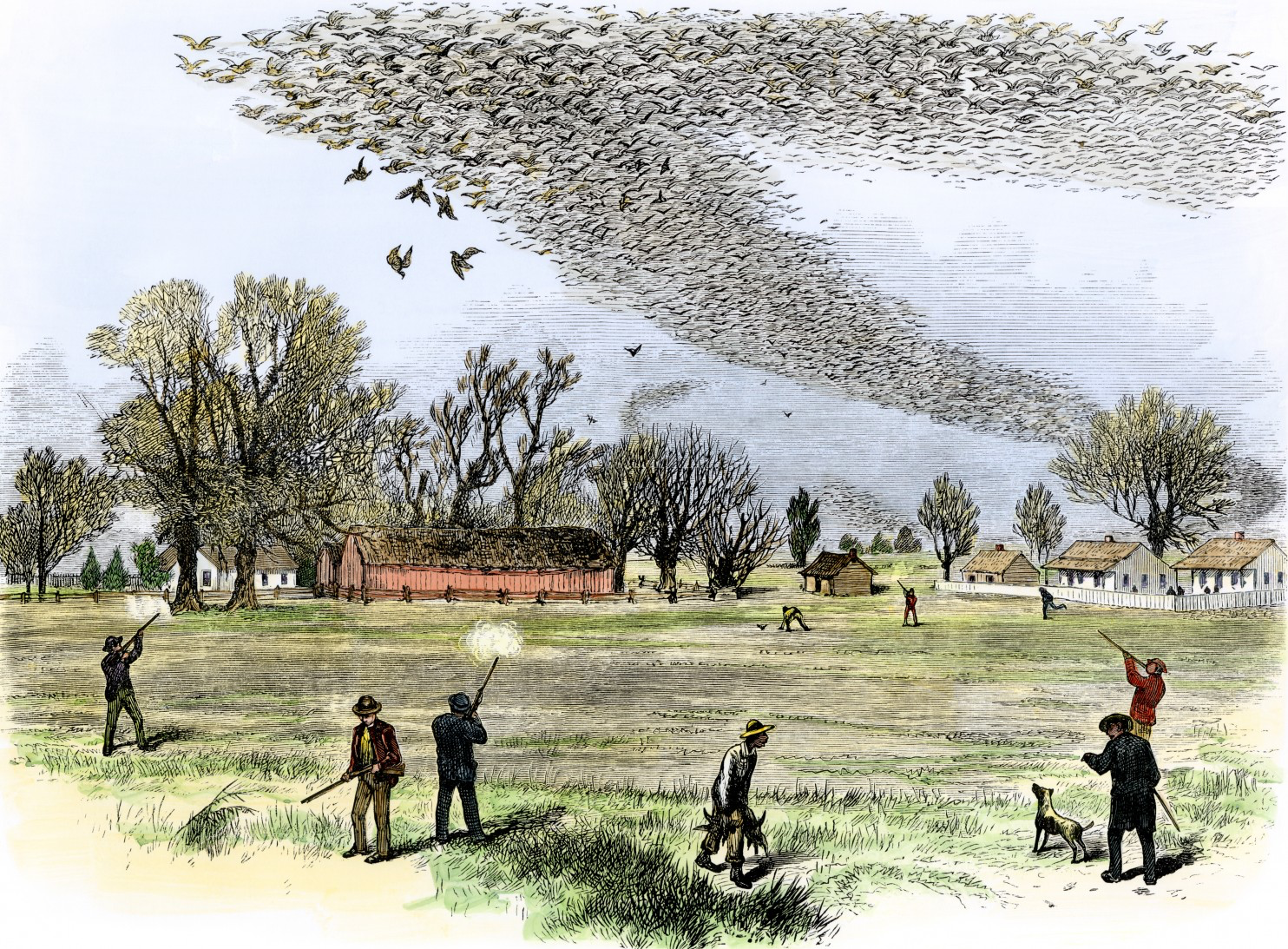 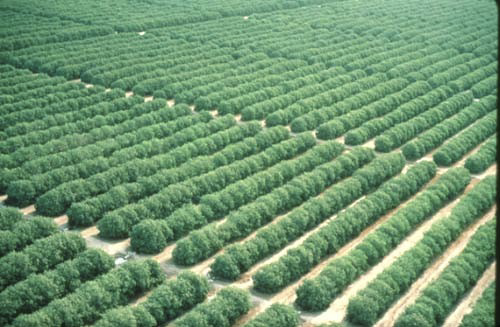 RECENT ISSUES ON BIODIVERSITY
75%of the genetic diversity of crop
plants been lost in the past century.

Some scientists estimate that as many as 3 species per hour are going extinct and 20,000 extinctions occur each year.

Roughly one-third of the world’s coral reef systems have been
destroyed or highly degraded.

About 24% of mammals and 12% of bird species are
currently considered to be globally threatened.

More than 50% of the world’s wetlands have been drained,
and populations of inland water and wetland species have declined
by 50% between 1970 and 1999.
Human Population Growth
and
The Sixth Extinction
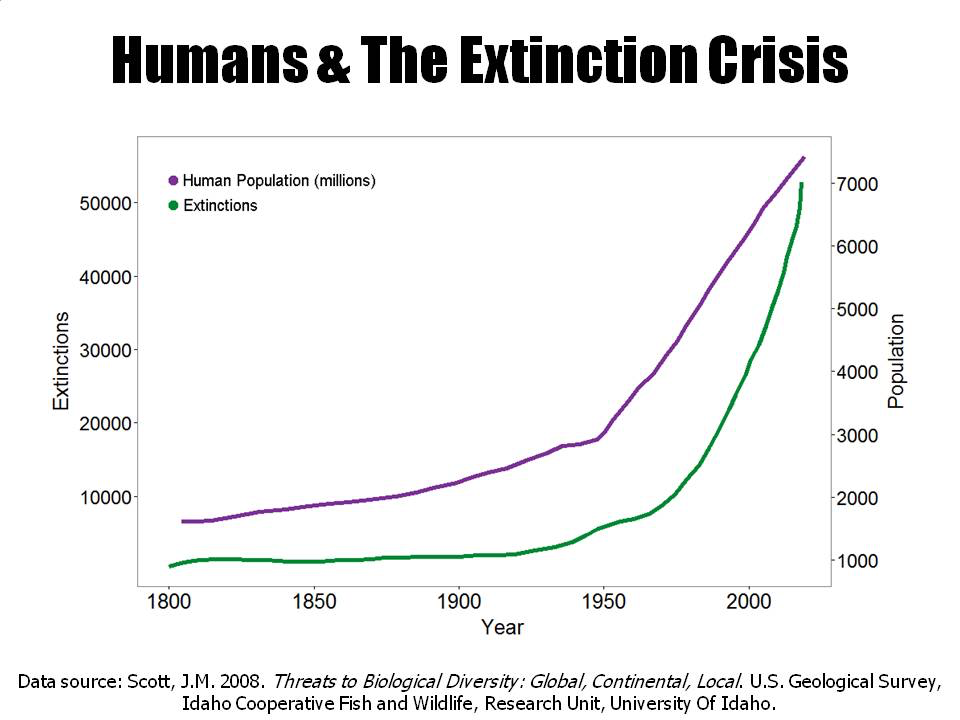 9:00
https://www.youtube.com/watch?v=z9gHuAwxwAs
CONSERVATION OF BIODIVERSITY
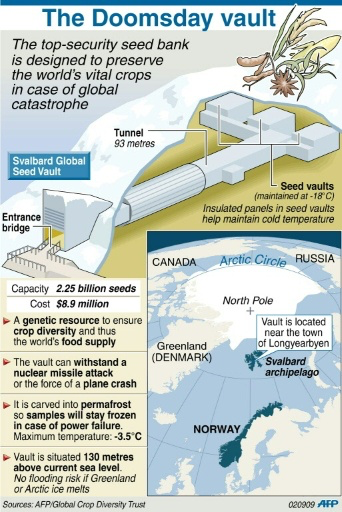 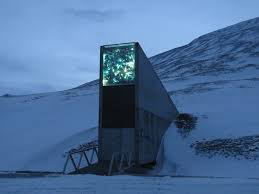 https://www.youtube.com/watch?v=uAl8dSpkNWs
5:00